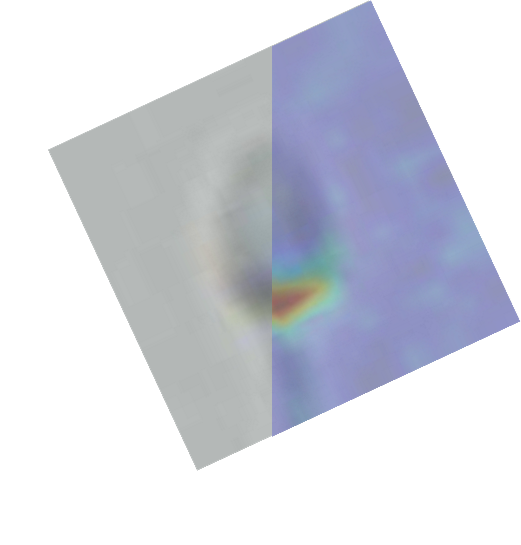 Live Sperm
Identifying Viability of Immotile Sperm at One Glance: 
Sperm Viability Classifier Powered by Deep Learning
1                           1                           2                                    1                           3
Aojun Jiang, Jiaqi Wang, Huan Zhao, Zhuoran Zhang and Yu Sun
1
The Chinese University of Hong Kong (Shenzhen), Shenzhen, China
Luohu People's Hospital, Shenzhen, China
University of Toronto, Toronto, Canada
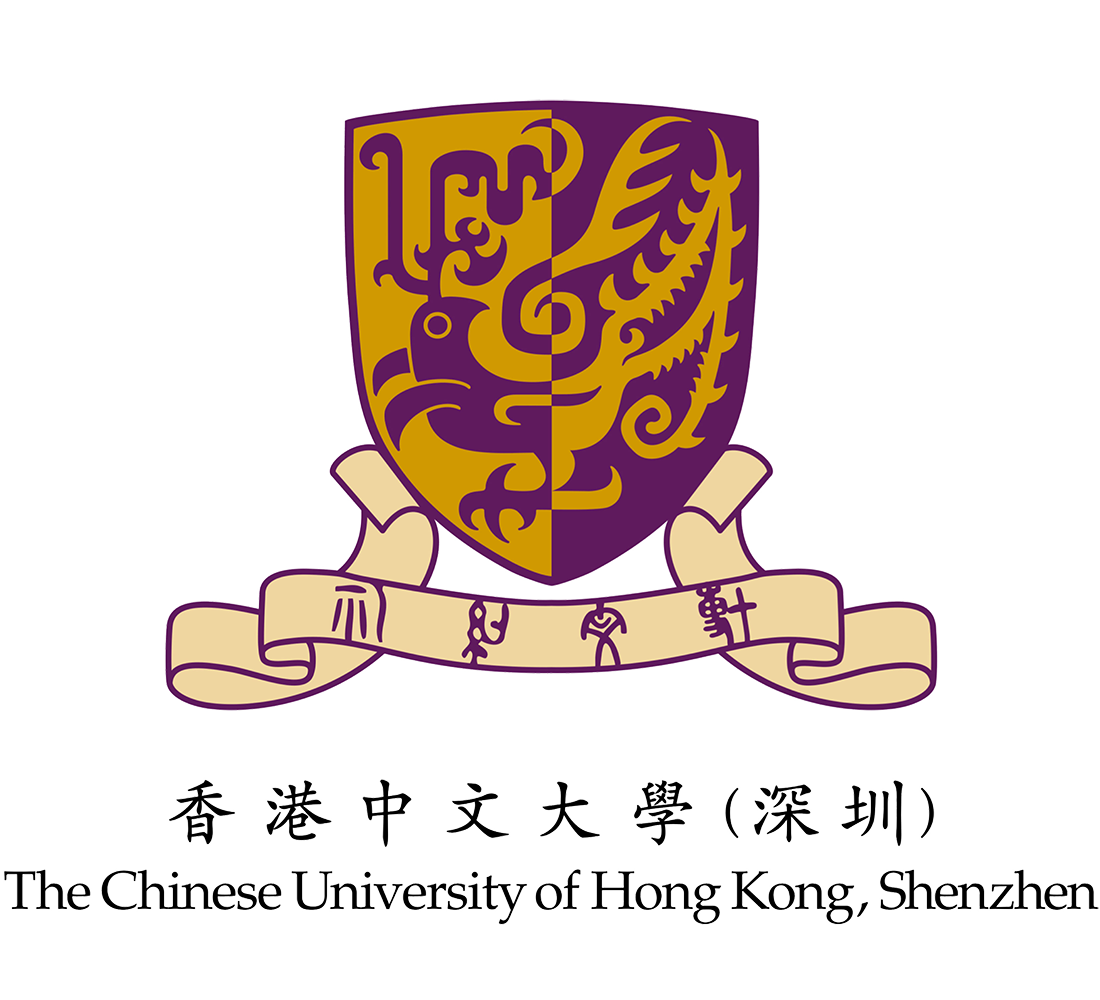 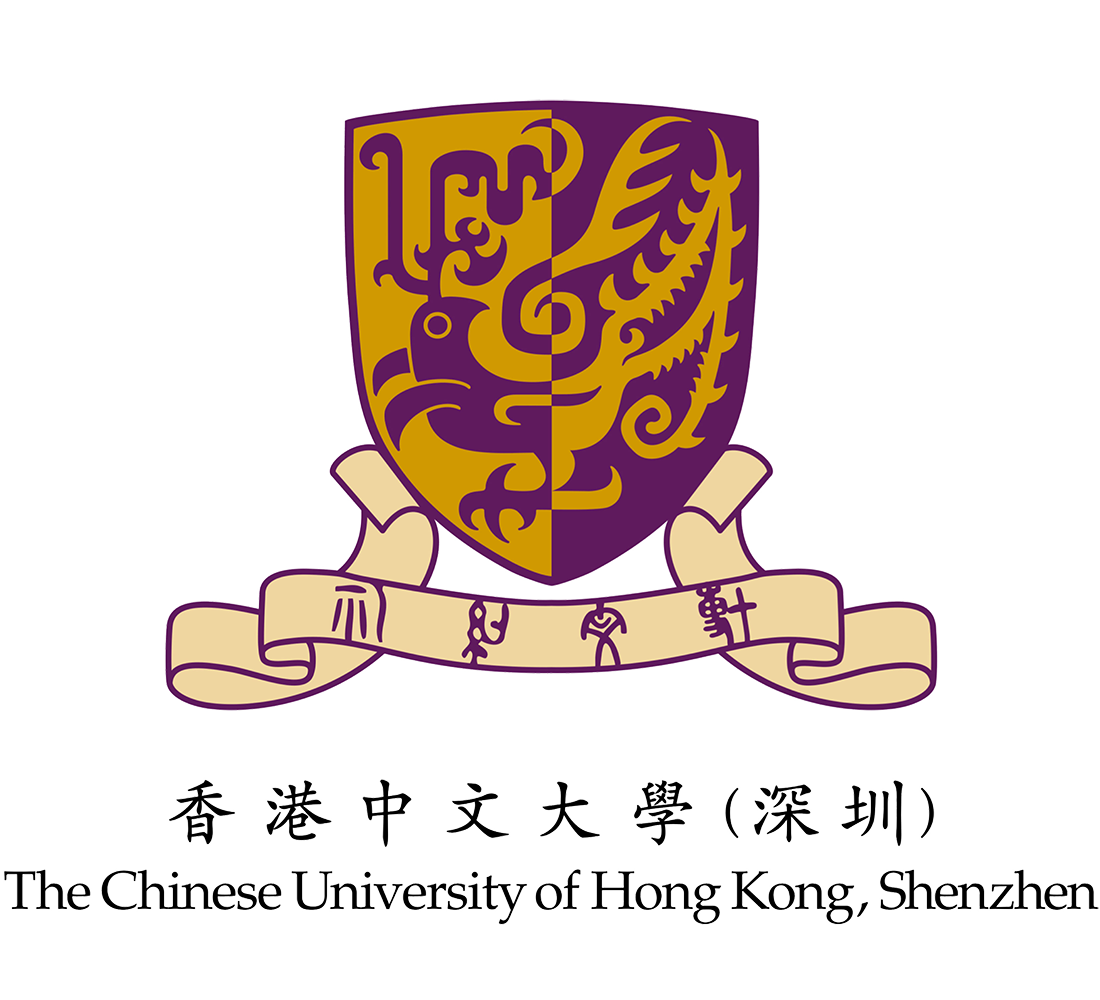 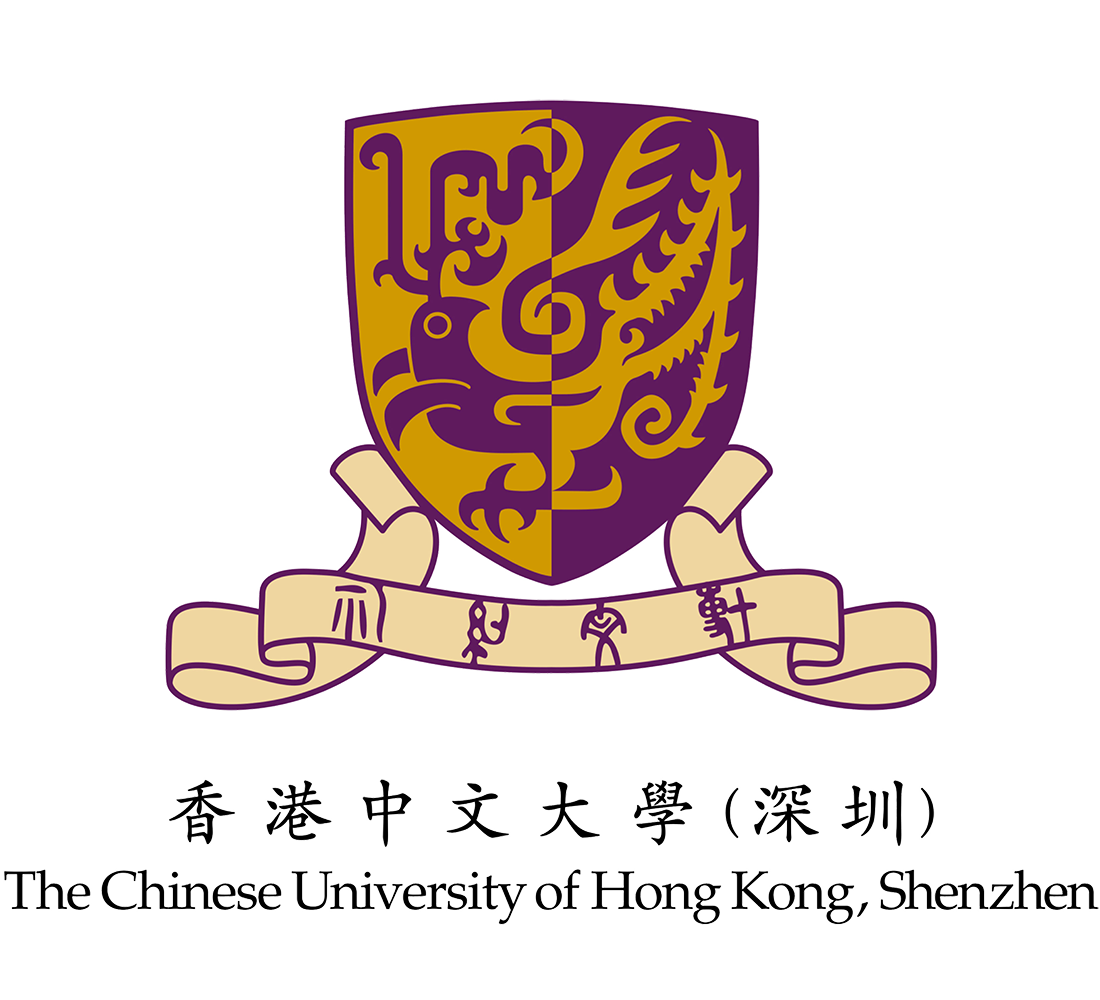 2
3
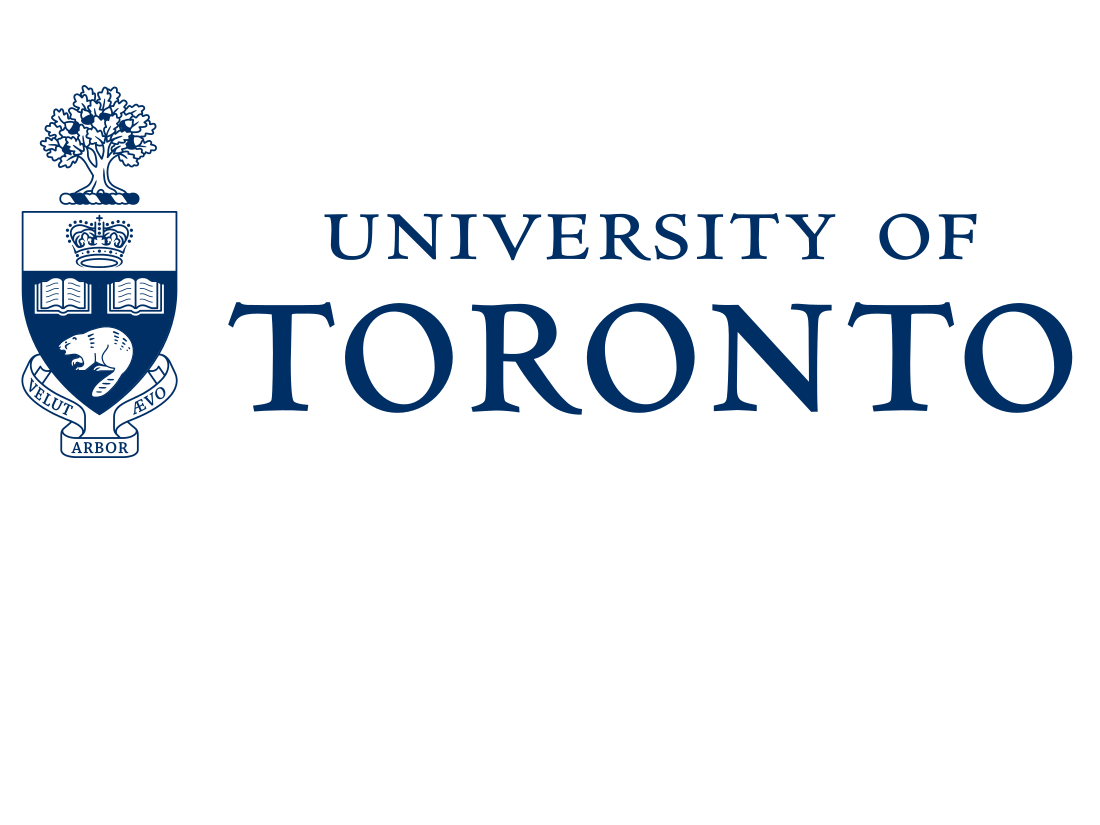 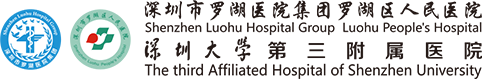 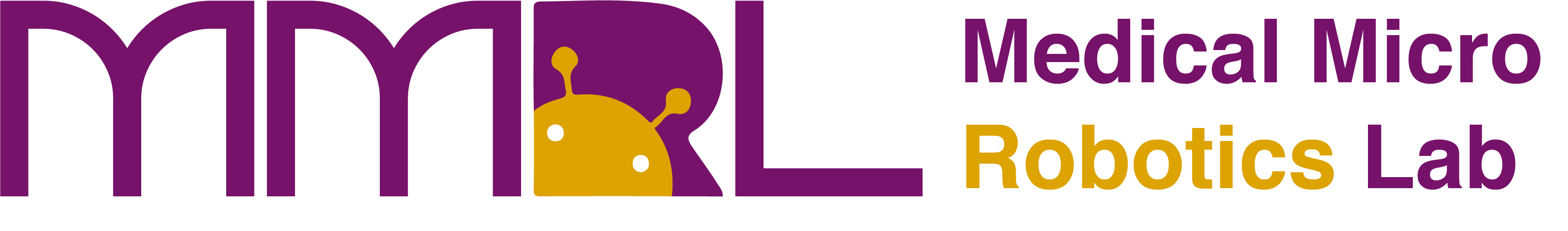 Is it alive?
[Speaker Notes: 开始时间]
Testing Viability of Immotile Sperm
Testing Viability of Immotile Sperm
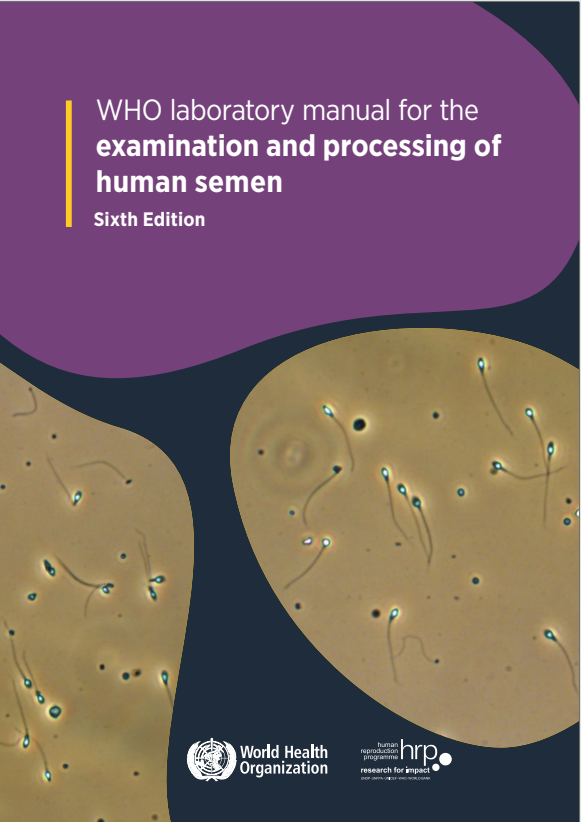 ICSI Treatment: Picking Live Sperm for NOA Patients
Hypo-Osmotic Swelling Test
Diagnosis: Asthenozoospermia
NOA: Non-Obstructive Azoospermia
ICSI Treatment: Picking Live Sperm for NOA Patients
Hypo-Osmotic Swelling Test
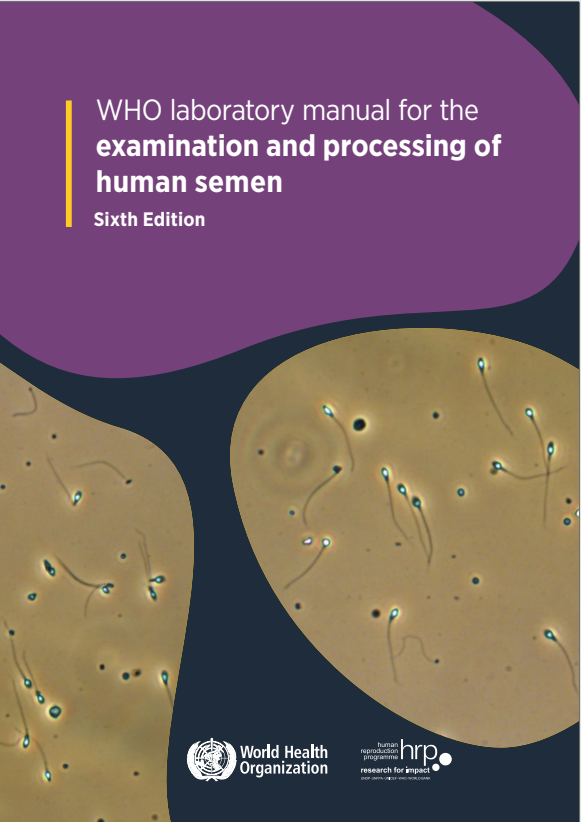 Hypo-Osmotic 
Solution
ICSI Treatment: Picking Live Sperm for NOA Patients
Hypo-Osmotic Swelling Test
Live
Live
Dead
Live
Dead
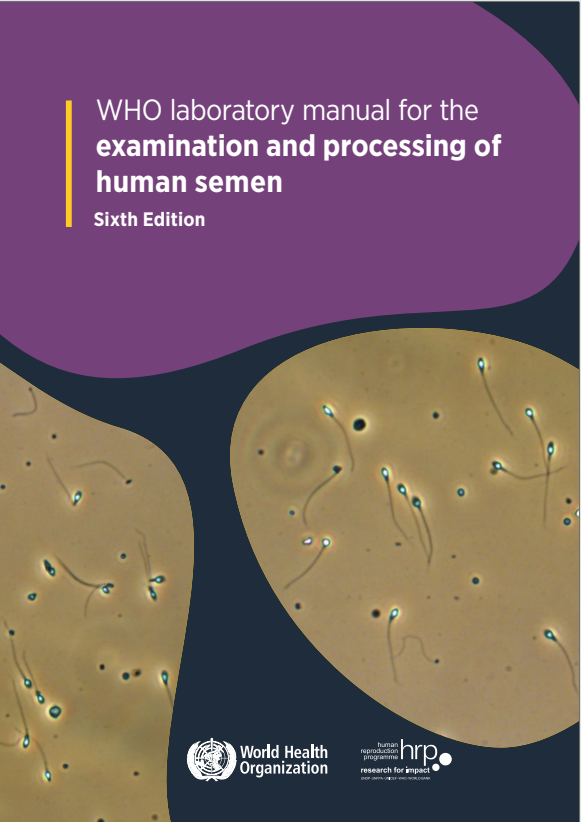 Hypo-Osmotic 
Solution
After A Period of Time
ICSI Treatment: Picking Live Sperm for NOA Patients
Tedious 
Repeated 
Cycles
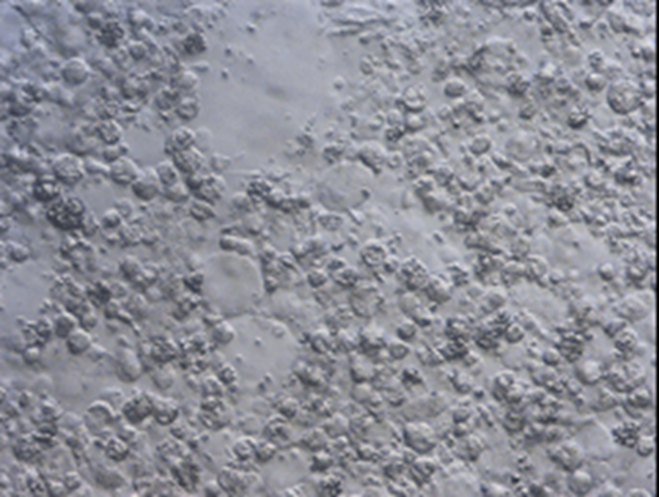 Surgical Sperm Retrieval
TESA
TESE
MESE
PESA
Dead
Failed to Find A Viable Sperm
Hypo-Osmotic 
Solution
Hypo-Osmotic 
Solution
Testing Viability of Immotile Sperm
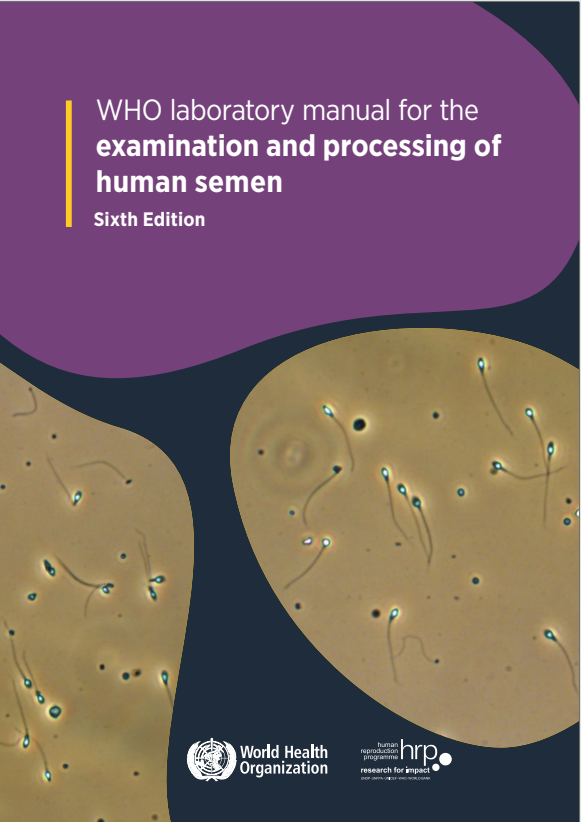 ICSI Treatment: Picking Live Sperm for NOA Patients
Hypo-Osmotic Swelling Test
Diagnosis: Asthenozoospermia
Eosin–Nigrosin Test
Diagnosis: Asthenozoospermia
“In samples with poor motility, the viability test is important to
discriminate between immotile dead sperm and immotile live sperm. ”
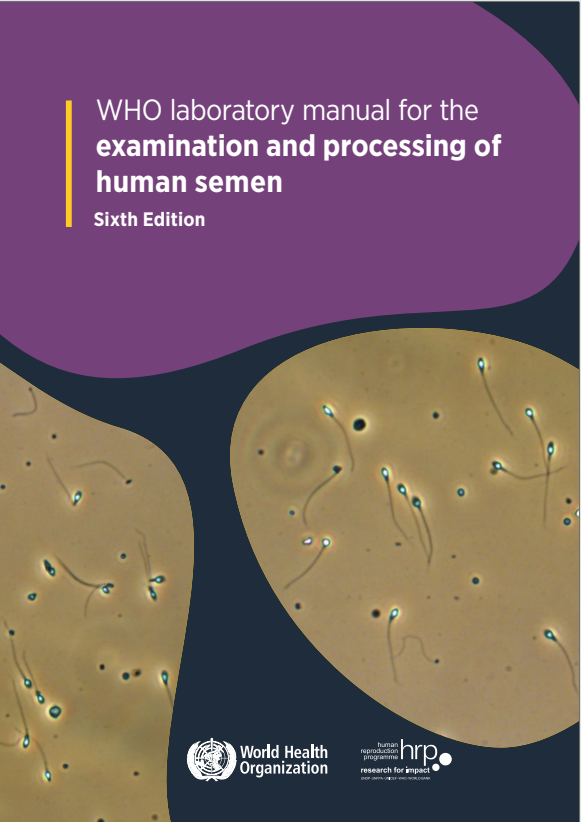 Performing viability tests are recommended if fewer than 25% of sperm are motile.
Diagnosis: Asthenozoospermia
Eosin–Nigrosin Test
Eosin–Nigrosin
Solution
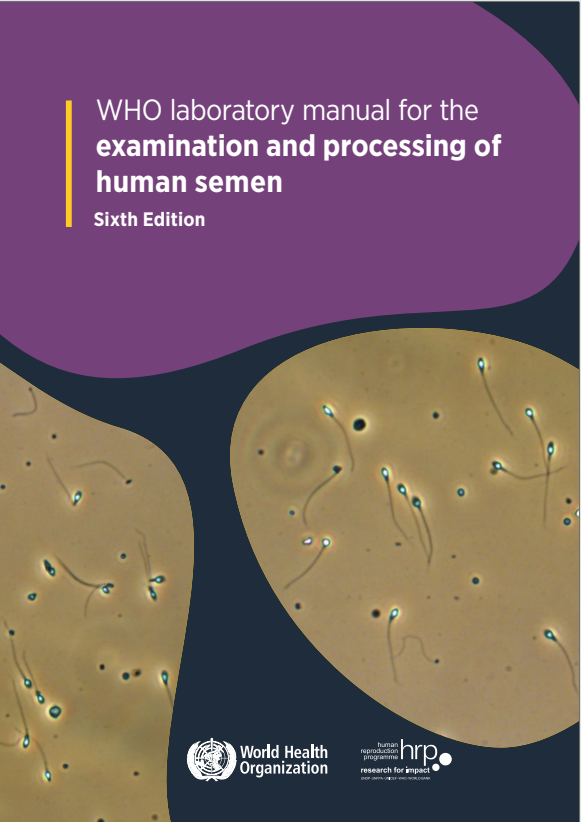 Diagnosis: Asthenozoospermia
Eosin–Nigrosin Test
Dead
Live
Dead
Live
Eosin–Nigrosin
Solution
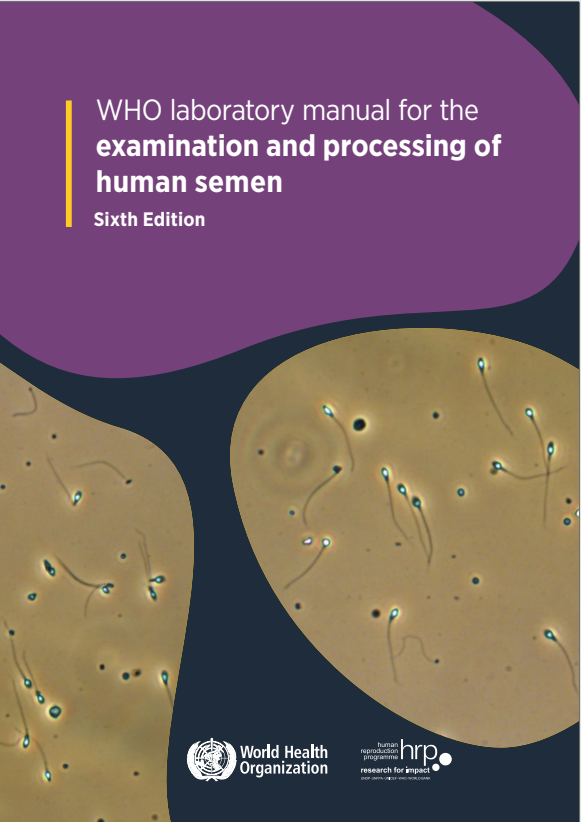 Dead
After A Period of Time
Cell Viability Tests in Laboratory Development
Cell Viability Tests in Laboratory Development
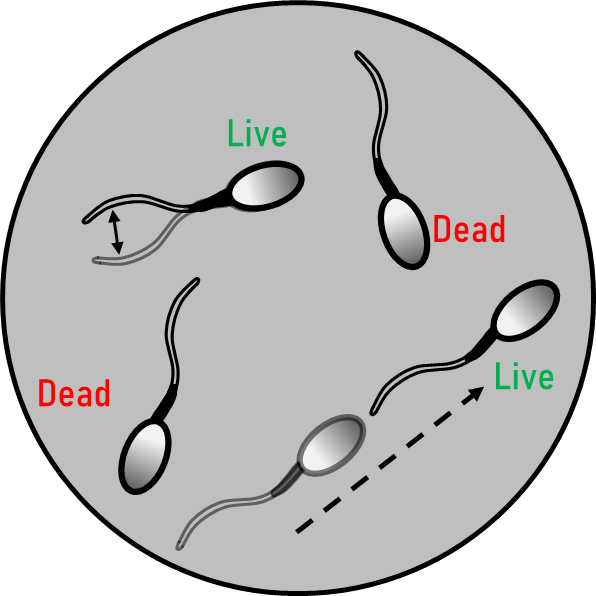 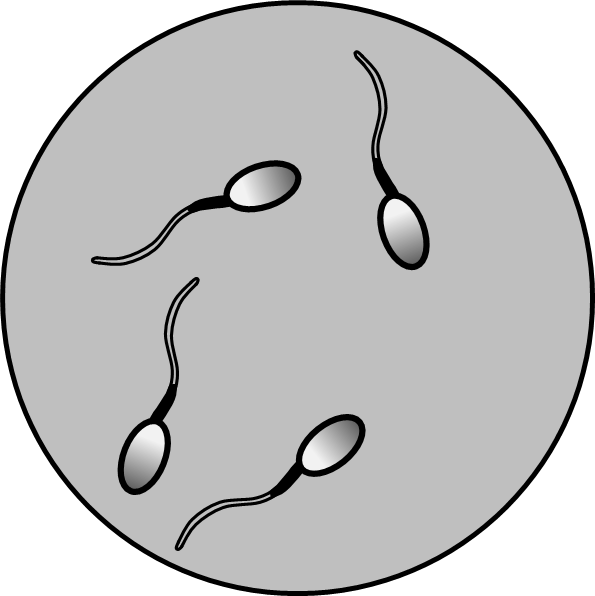 Pentoxifylline
Activating Substances
Related Study: 
Kovacic et. al., 2006
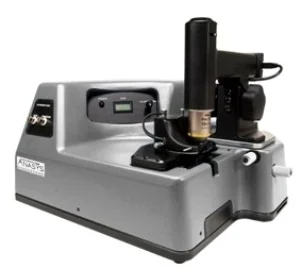 Image Source: Bruker
Membrane
 Stiffness
Atomic Force 
Microscopy
Related Study: 
Nikolaev et. al., 2014
Live Cell
Dead Cell
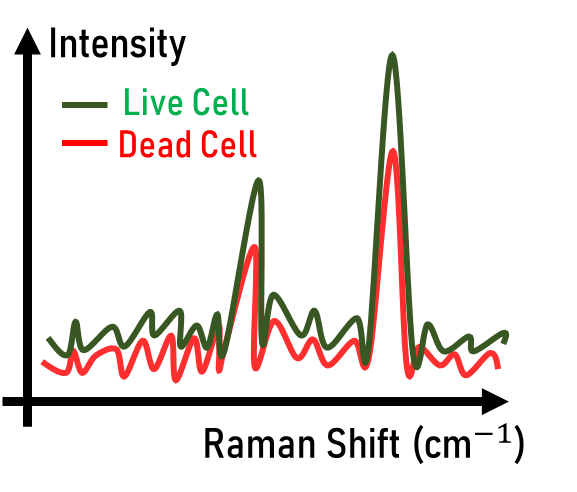 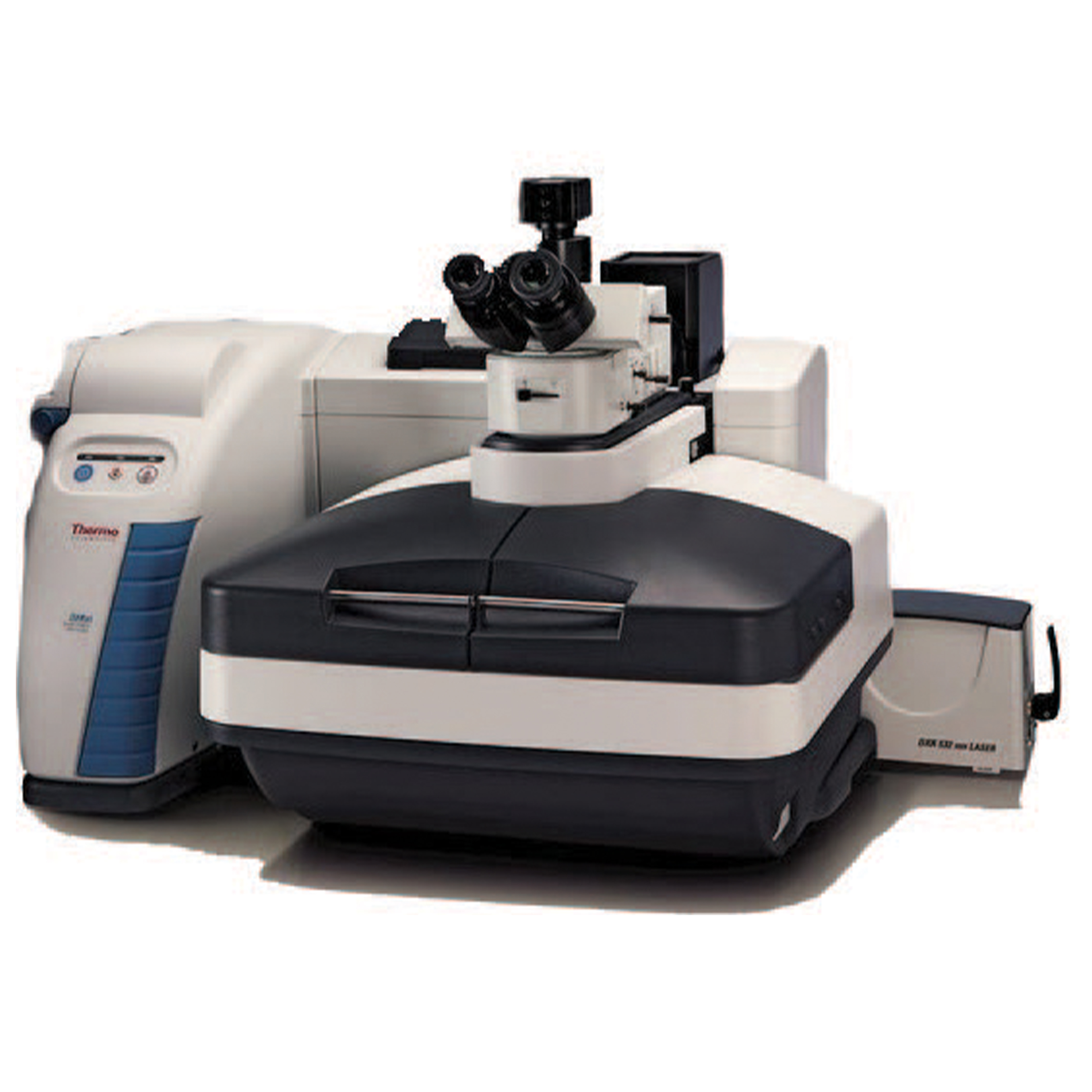 Raman Spectroscopy
Related Study: 
Li et. al., 2019
Image Source: Thermo Scientific
Cell Viability Tests in Laboratory Development
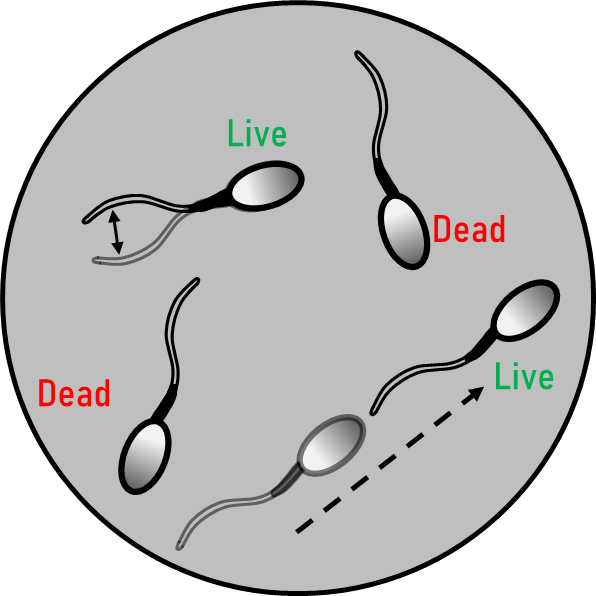 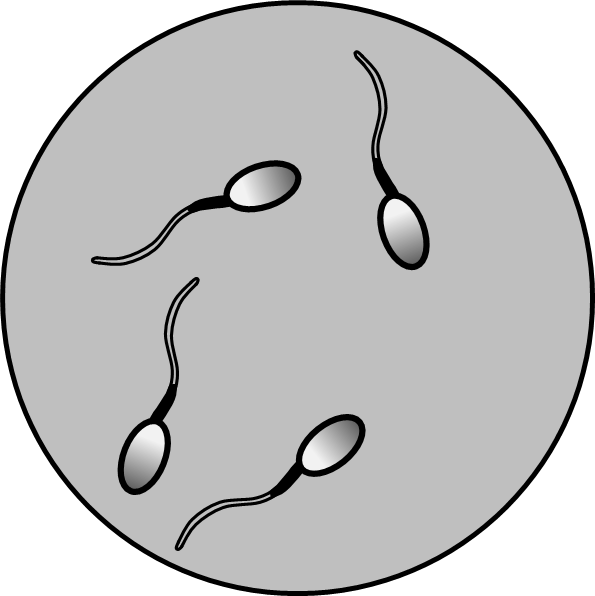 Pentoxifylline
Activating Substances
Related Study: 
Kovacic et. al., 2006
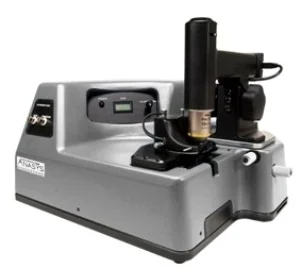 Image Source: Bruker
Membrane
 Stiffness
Atomic Force 
Microscopy
Related Study: 
Nikolaev et. al., 2014
Live Cell
Dead Cell
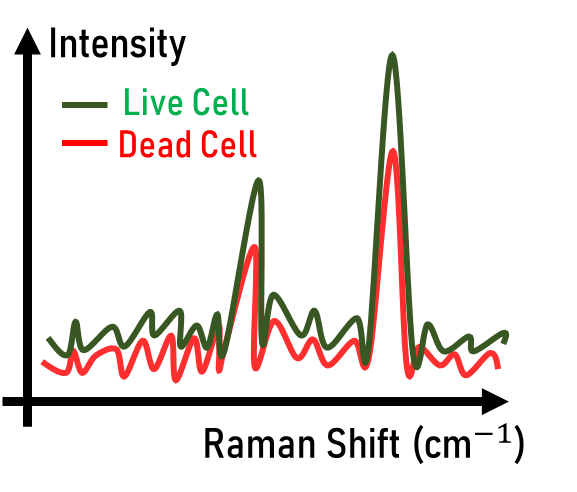 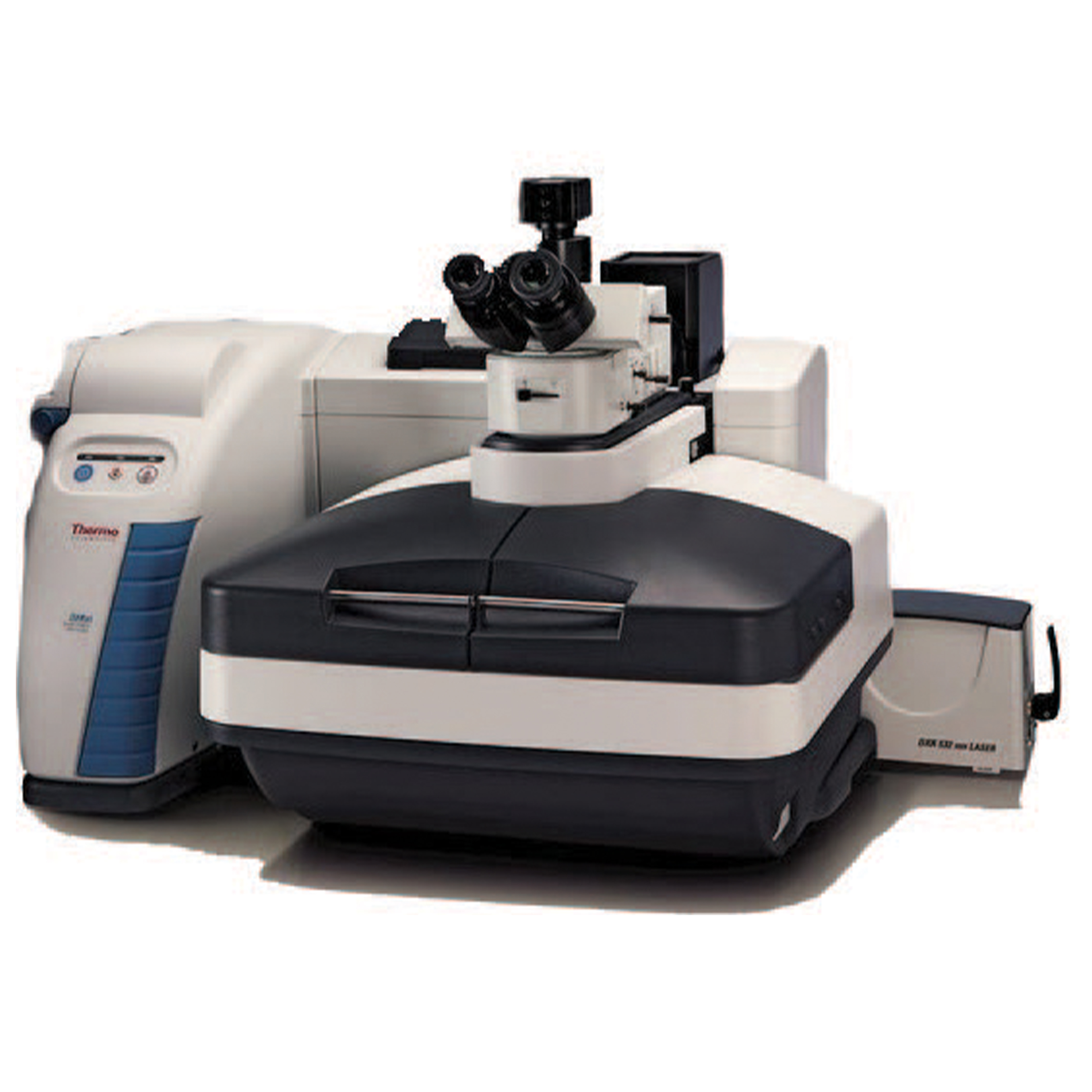 Raman Spectroscopy
Related Study: 
Li et. al., 2019
Image Source: Thermo Scientific
Cell Viability Tests in Laboratory Development
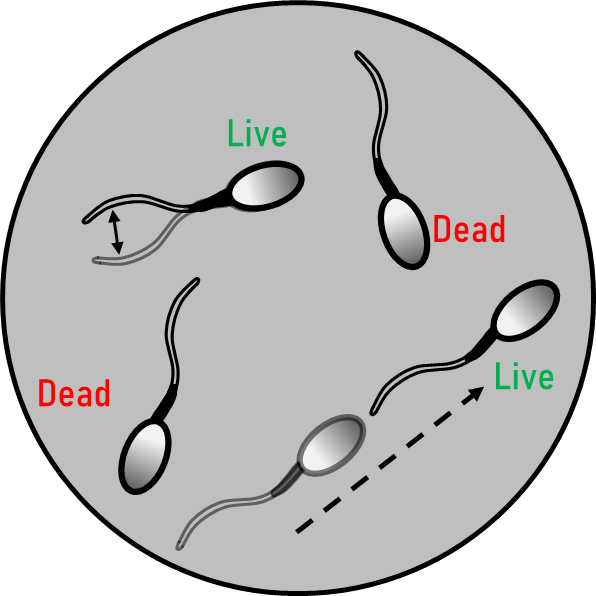 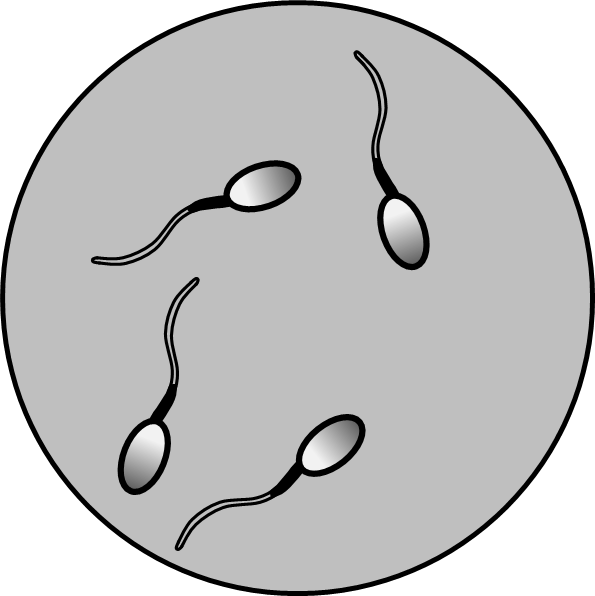 Pentoxifylline
Activating Substances
Related Study: 
Kovacic et. al., 2006
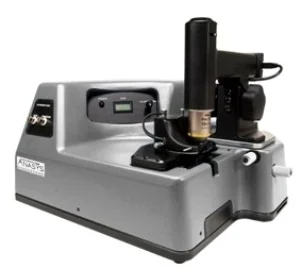 Image Source: Bruker
Membrane
 Stiffness
Atomic Force 
Microscopy
Related Study: 
Nikolaev et. al., 2014
Live Cell
Dead Cell
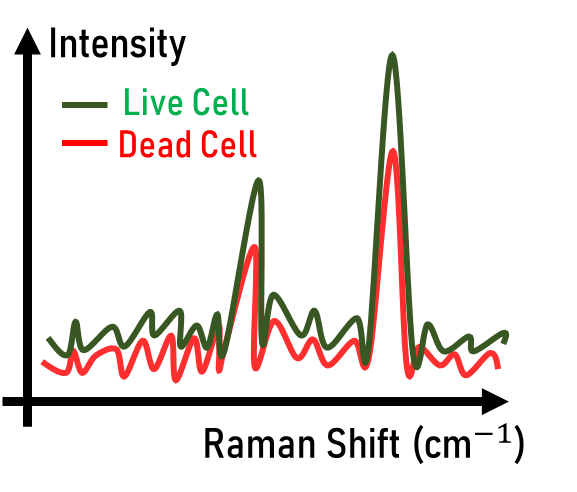 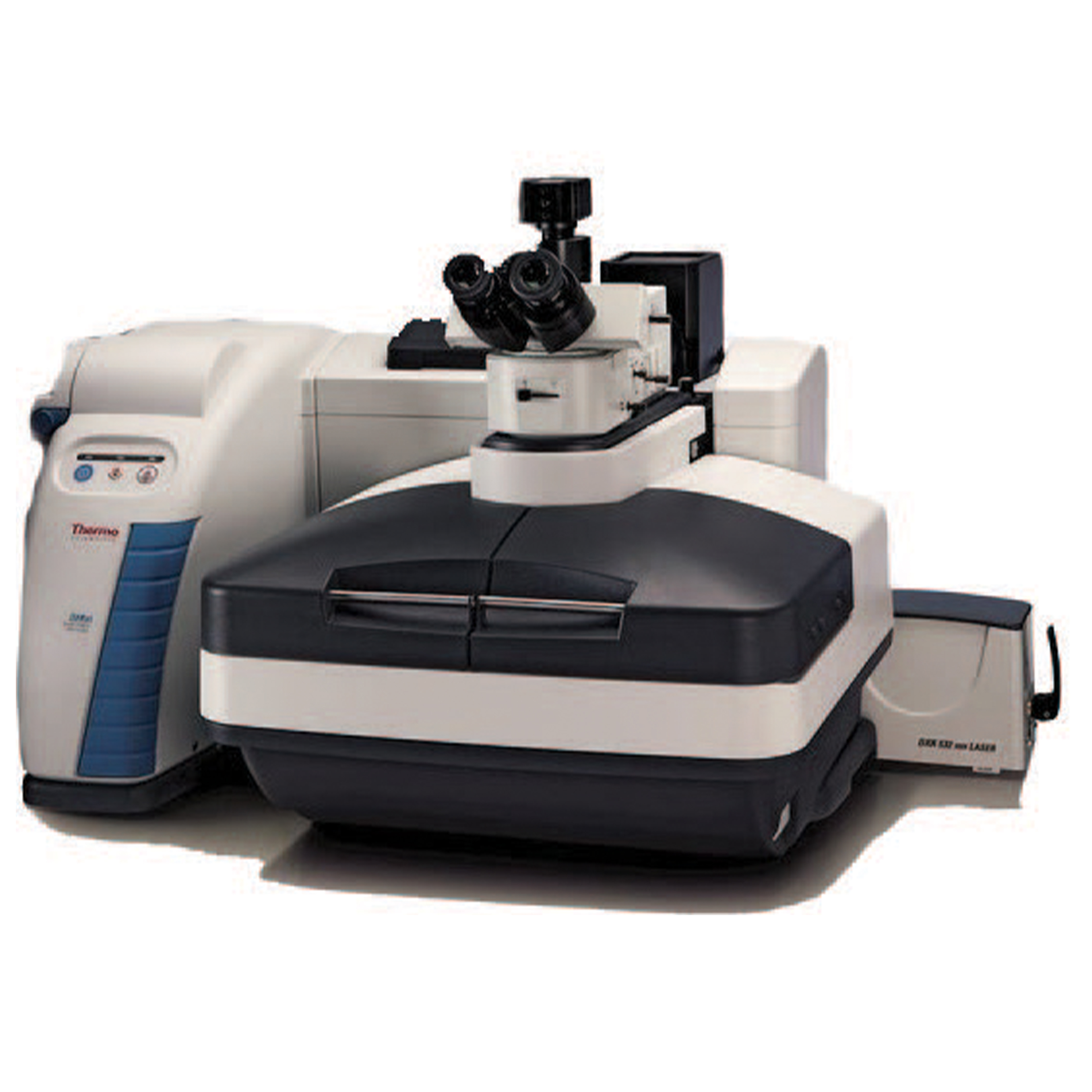 Raman Spectroscopy
Related Study: 
Li et. al., 2019
Image Source: Thermo Scientific
Cell Viability Tests in Laboratory Development
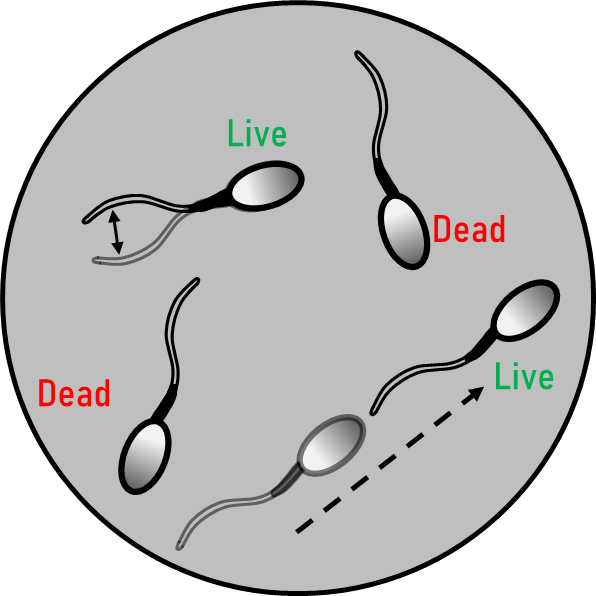 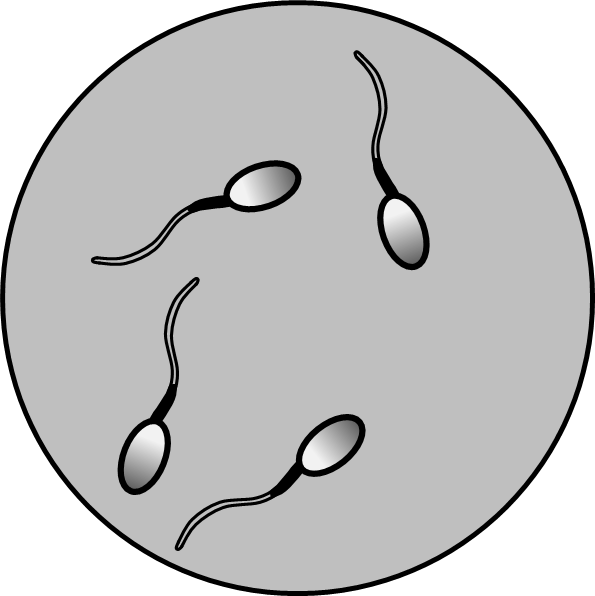 Pentoxifylline
Activating Substances
Related Study: 
Kovacic et. al., 2006
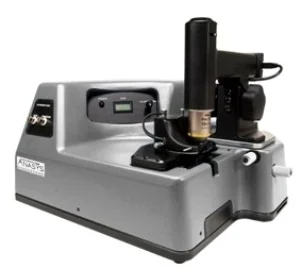 Image Source: Bruker
Membrane
 Stiffness
Atomic Force 
Microscopy
Related Study: 
Nikolaev et. al., 2014
Live Cell
Dead Cell
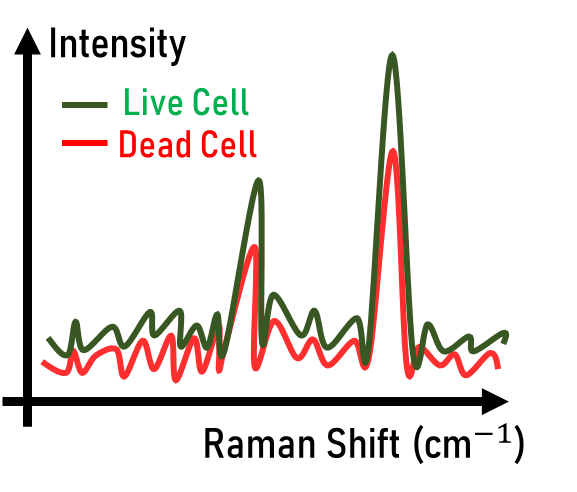 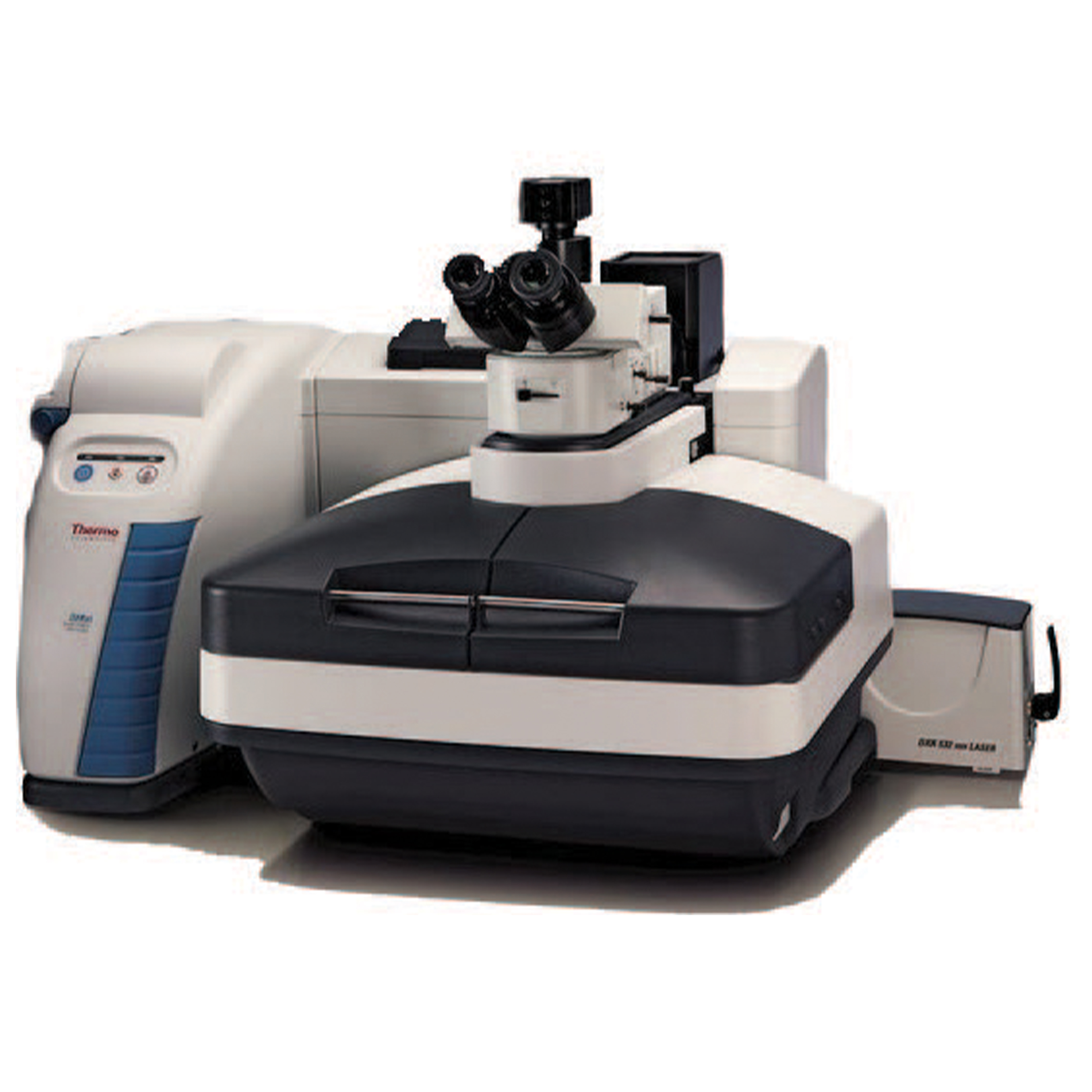 Raman Spectroscopy
Related Study: 
Li et. al., 2019
Image Source: Thermo Scientific
Immotile Sperm
Motile Sperm
At One Glance?
At One Glance
Is it possible to identify the viability of an immotile sperm at one glance?
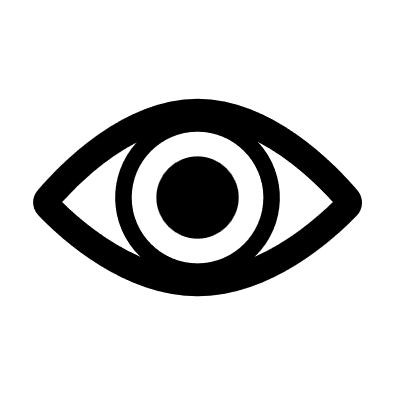 Hypothesis：Microscopic images of sperm cells contain viability information
Vision Transformer
Attention Based Deep Learning Model
[Speaker Notes: 后面的图加动画过渡]
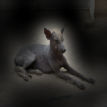 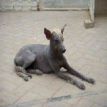 Vision Transformer
Attention Based Deep Learning Model
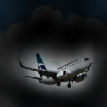 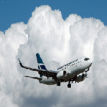 [Speaker Notes: 后面的图加动画过渡]
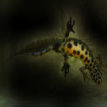 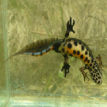 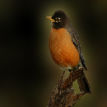 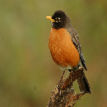 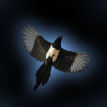 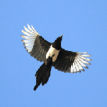 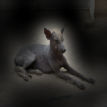 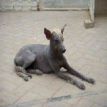 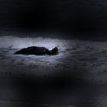 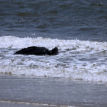 Vision Transformer
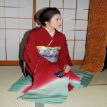 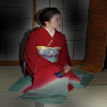 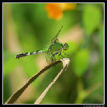 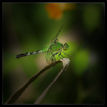 Attention Based Deep Learning Model
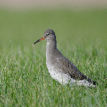 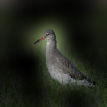 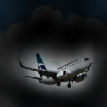 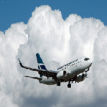 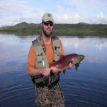 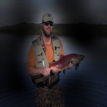 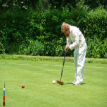 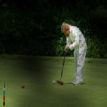 [Speaker Notes: 后面的图加动画过渡]
Blind Testing
Model Training
Dataset Collection
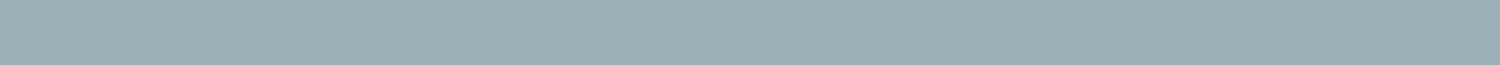 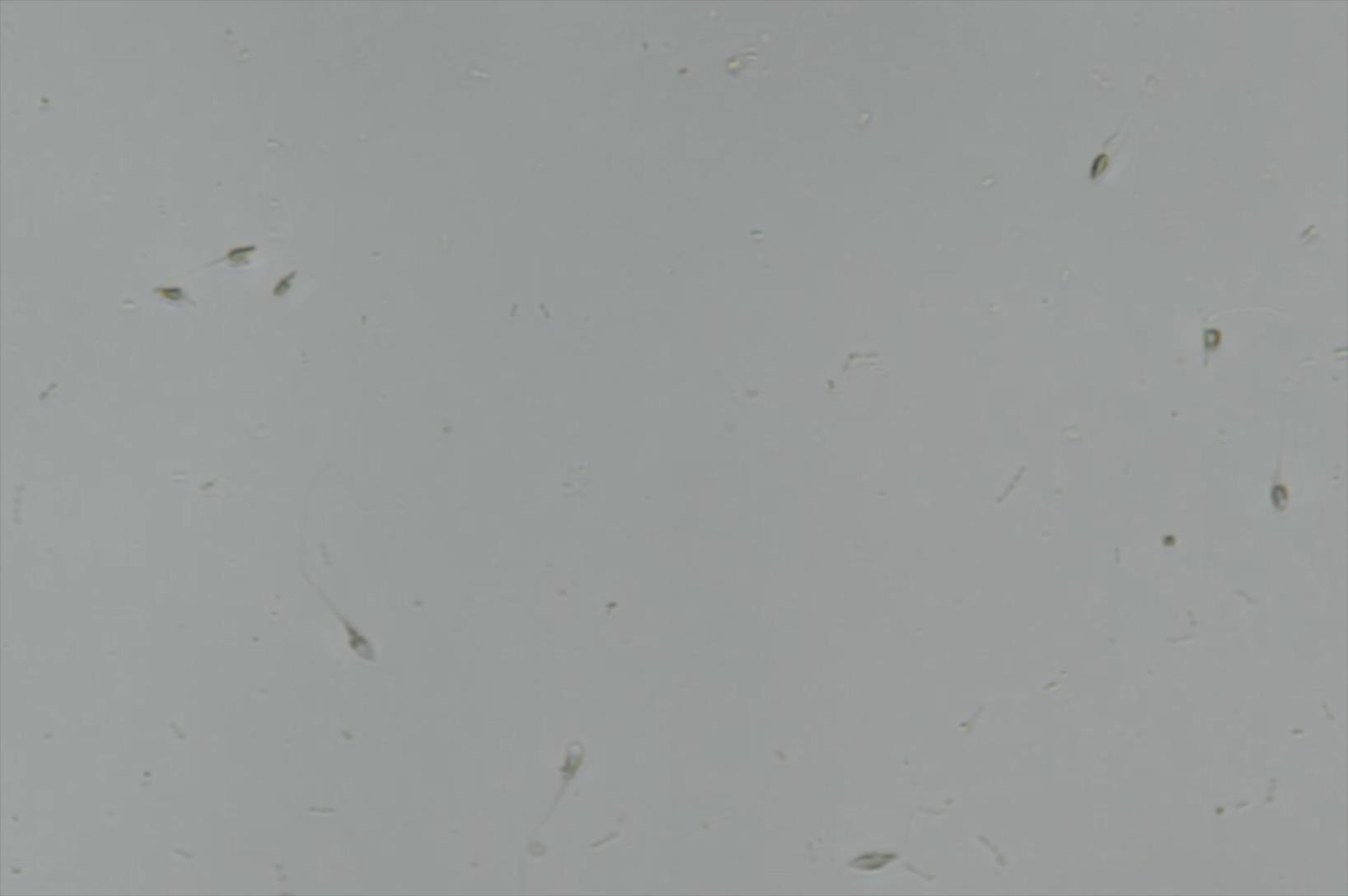 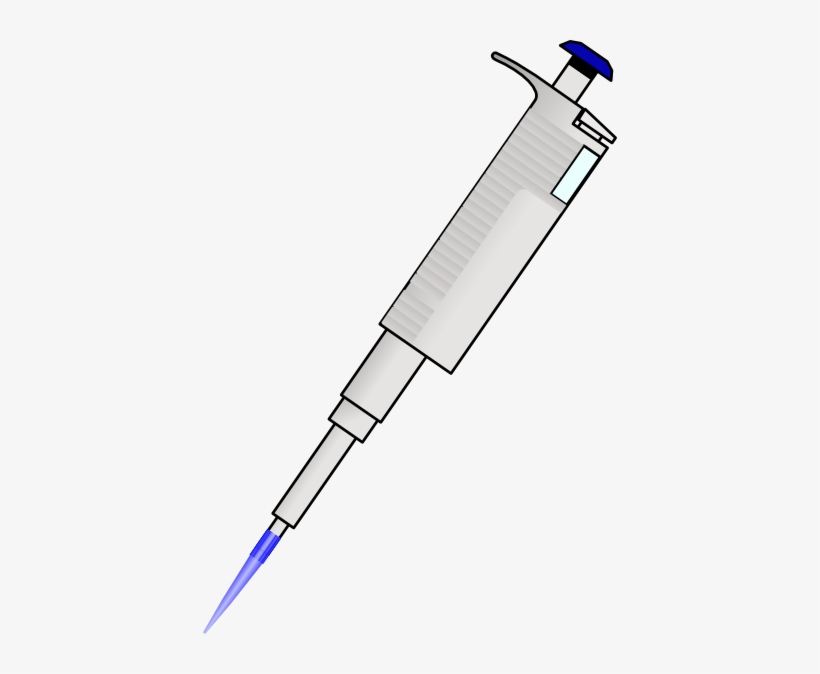 Live Immotile Sperm (Total 658 sperm)
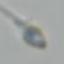 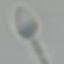 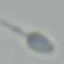 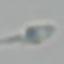 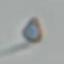 …
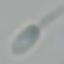 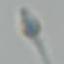 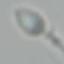 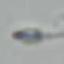 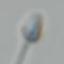 …
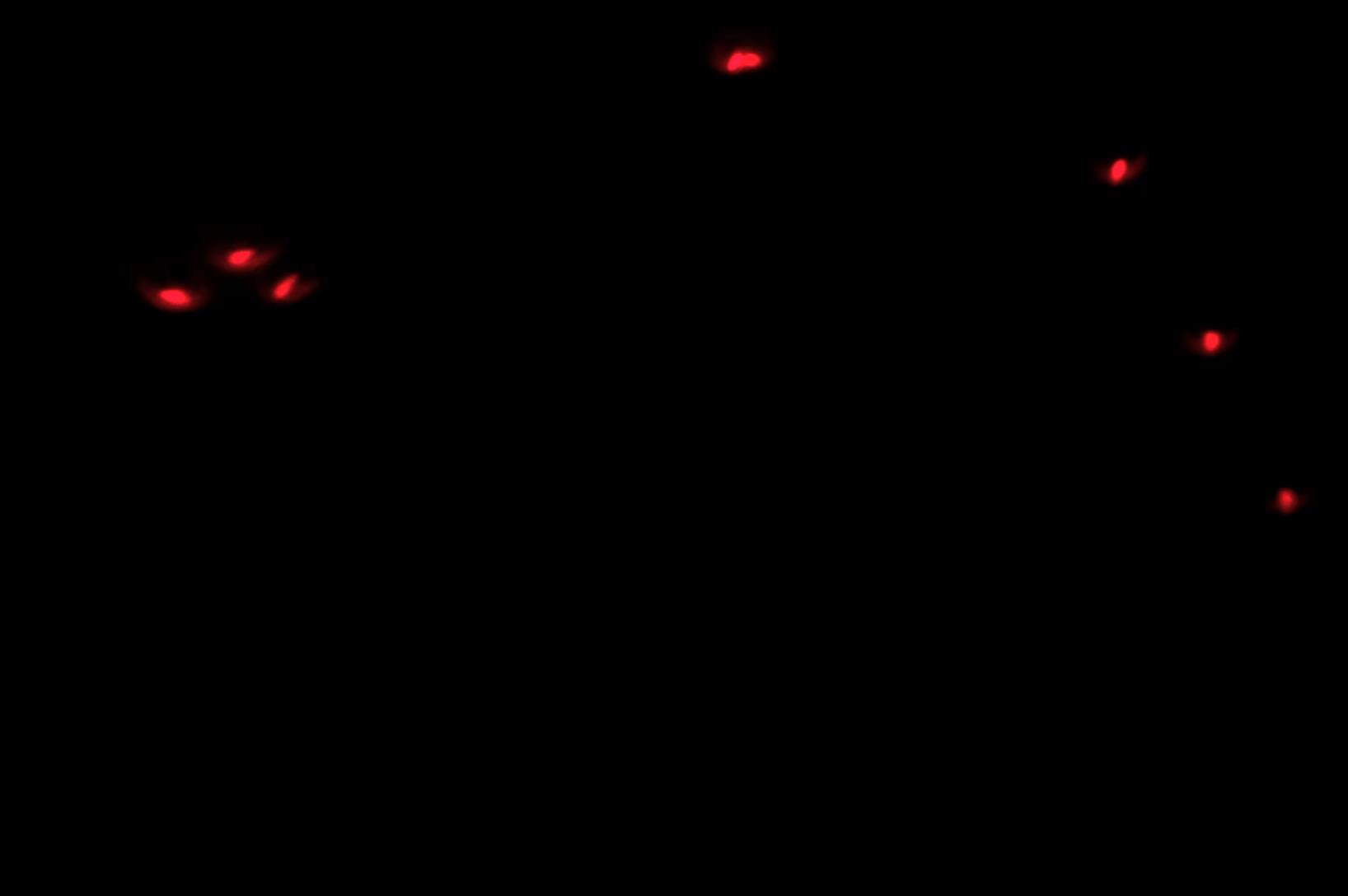 Brightfield
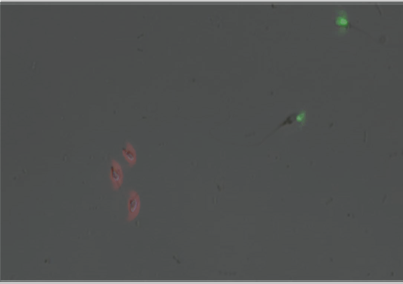 Dead:
Propidium Iodide
…
…
…
…
…
SYBR14 Solution
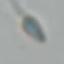 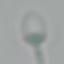 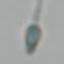 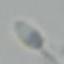 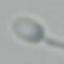 …
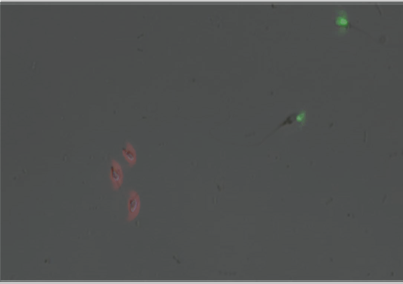 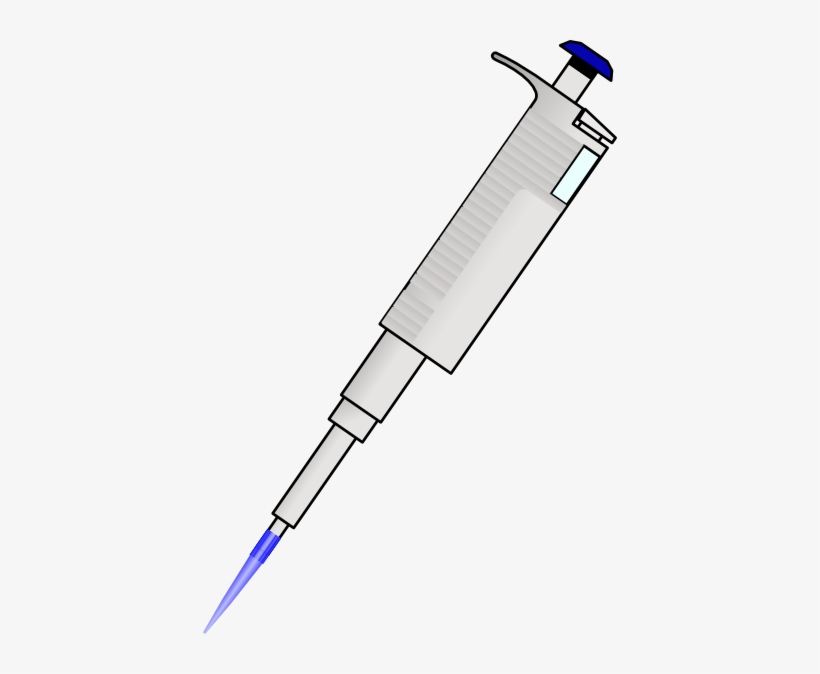 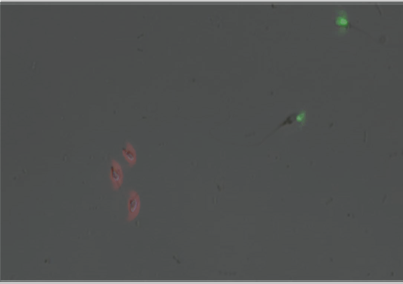 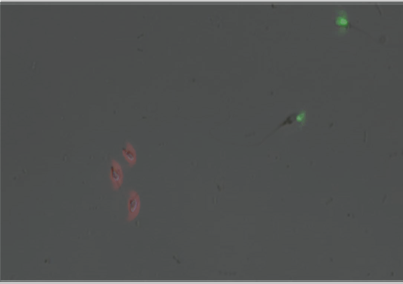 10 minutes
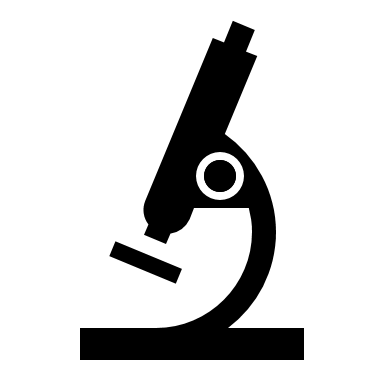 37°C Water-bath
Live:SYBR14
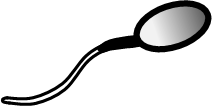 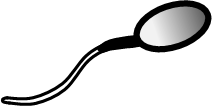 Dead Immotile Sperm (Total 813 sperm)
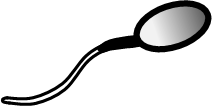 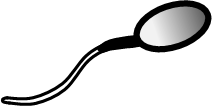 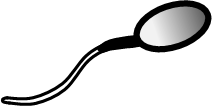 Diluted Semen Sample
(From 15 volunteers)
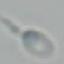 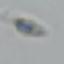 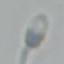 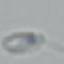 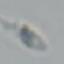 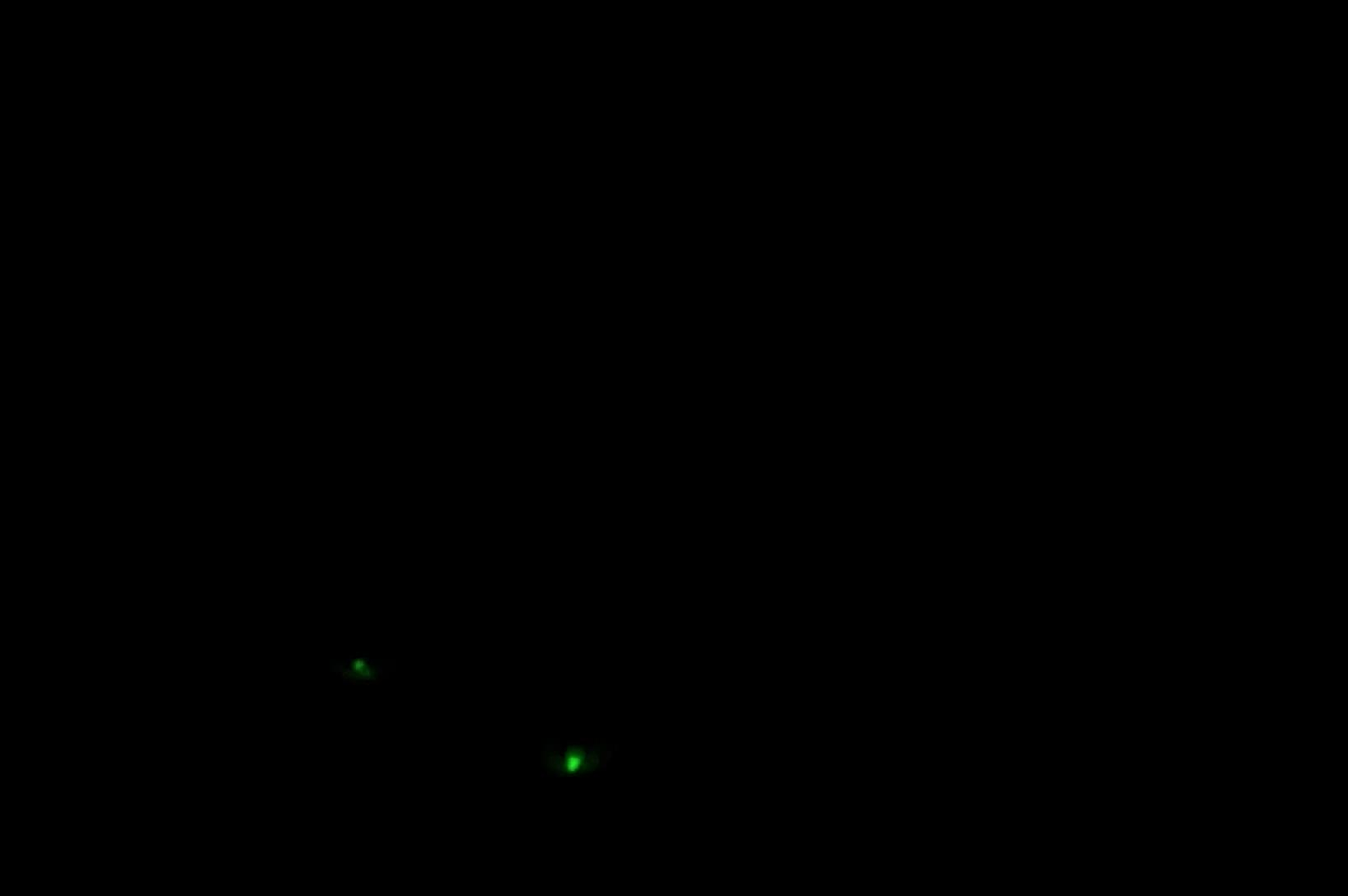 Fluorescence-Red Filter
…
Fluorescence 
Microscopy
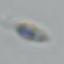 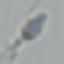 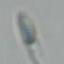 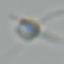 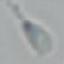 …
Propidium Iodide 
Solution
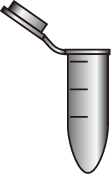 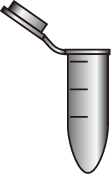 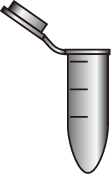 …
…
…
…
…
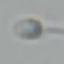 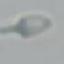 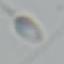 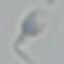 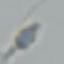 …
Fluorescence-Green Filter
Training : Validation = 80% : 20%
Blind Testing
Model Training
Dataset Collection
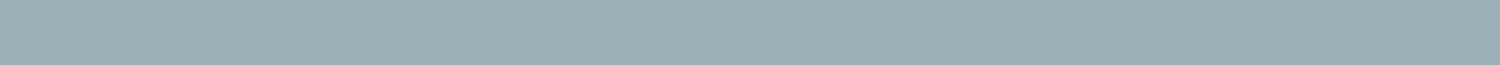 [Speaker Notes: 不动的精子画X在外面 框住]
Data Collection
Vision Transformer Model Training
Testing and Validation
Blind Testing
Model Training
Dataset Collection
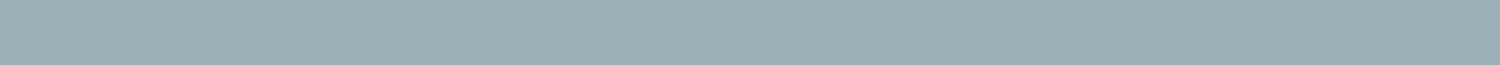 L x
Transformer Encoder
Embedded
Patches
Multi-Head
Attention
MLP
Norm
Norm
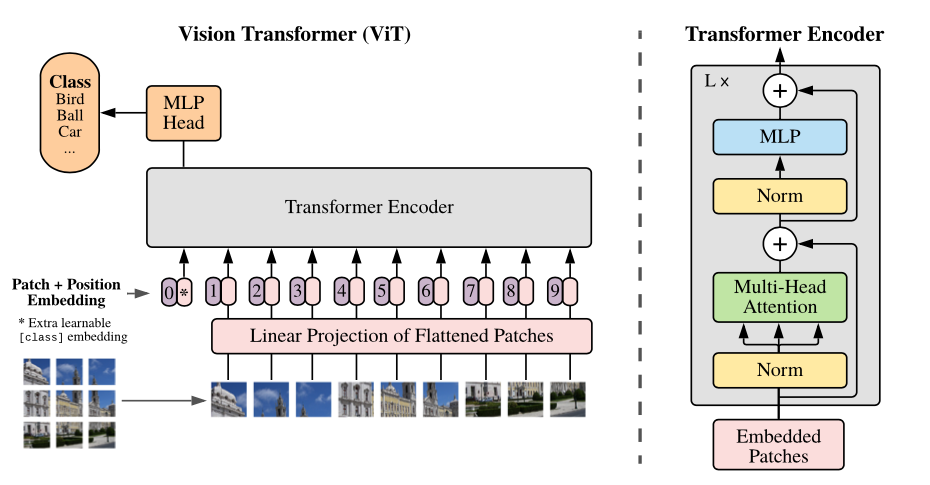 Vision Transformer Model
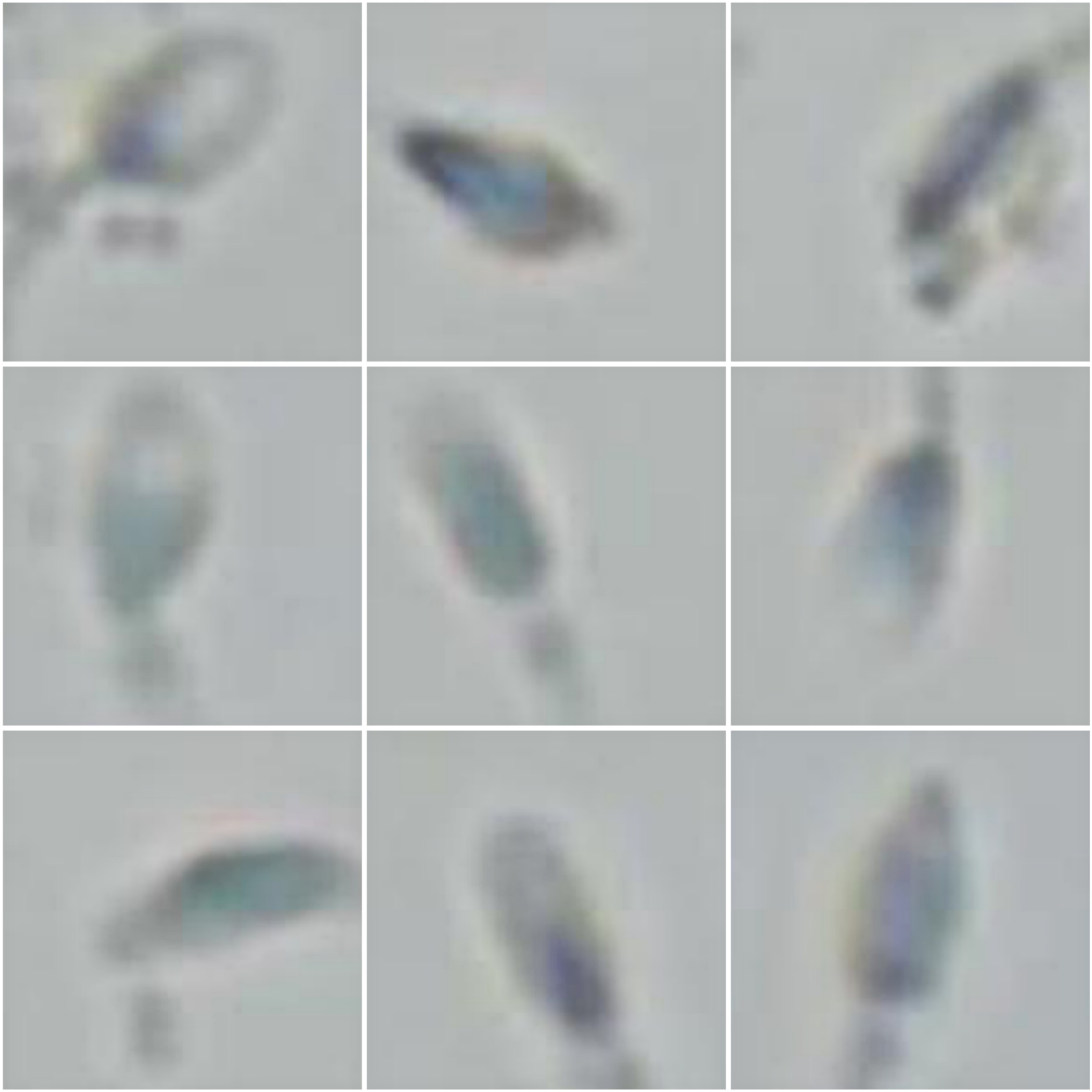 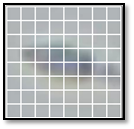 Transformer Layer
Transformer
Encoder
Linear Projection of
Flattened Patches
Dead Sperm
Ground Truth Labels
MLP Head
Live
Sperm
Blind Testing
Model Training
Dataset Collection
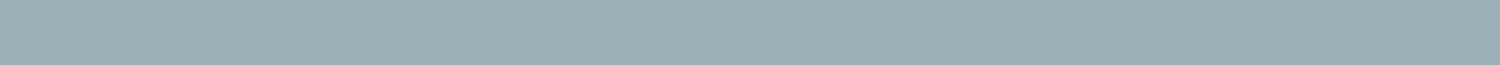 Dead Sperm
Ground Truth Labels
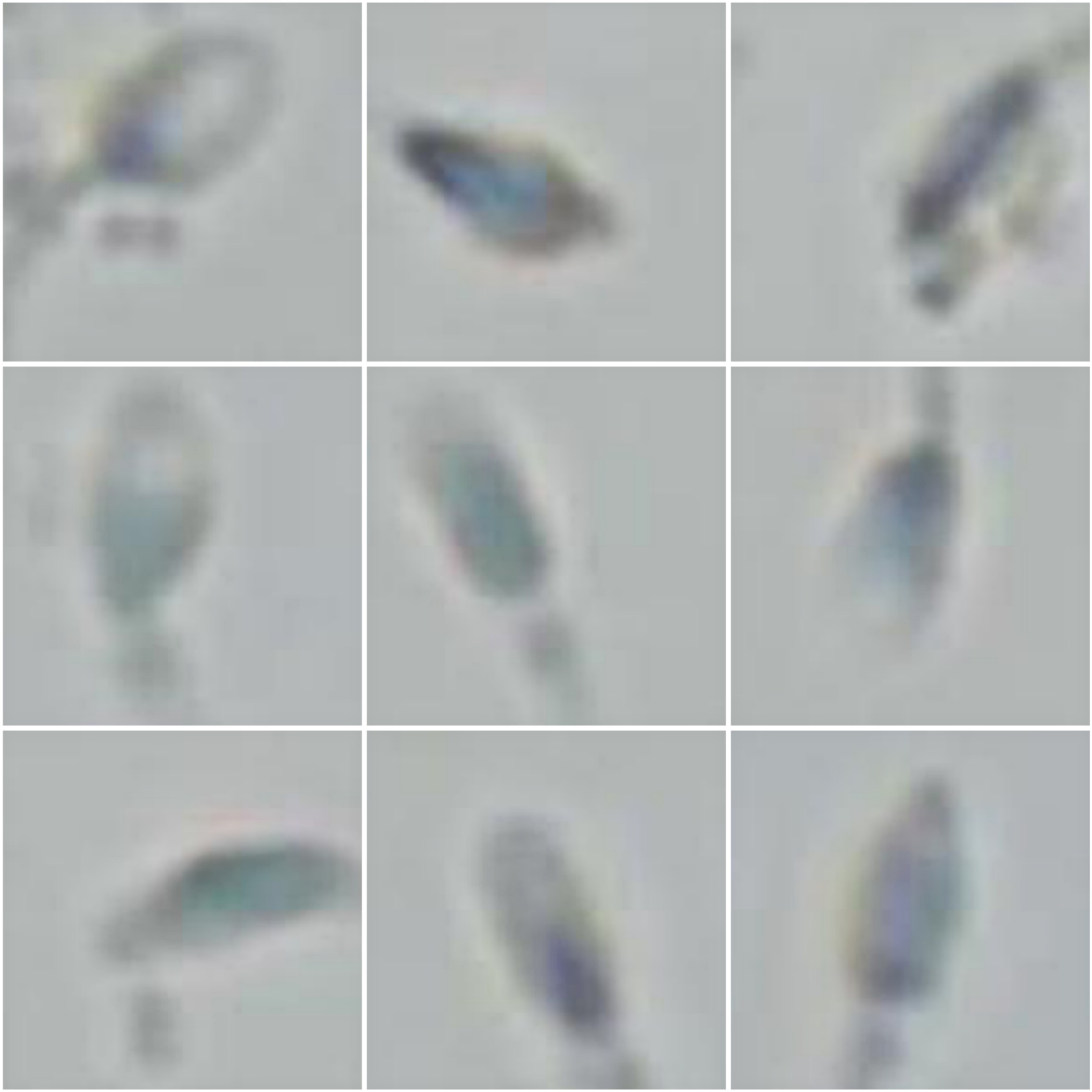 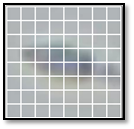 Vision Transformer Model
Live
Sperm
Blind Testing
Model Training
Dataset Collection
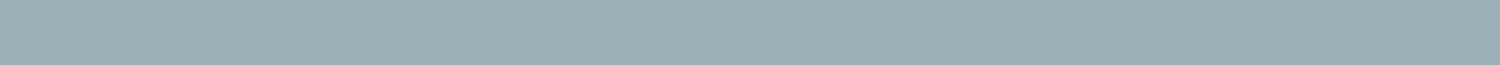 Training Accuracy
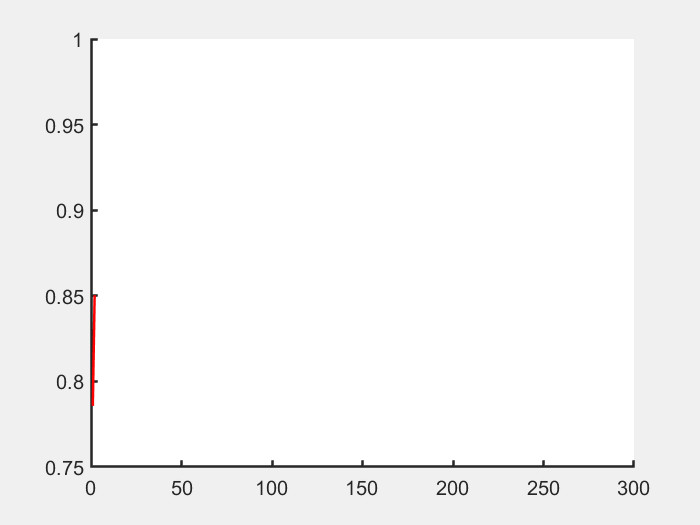 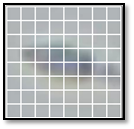 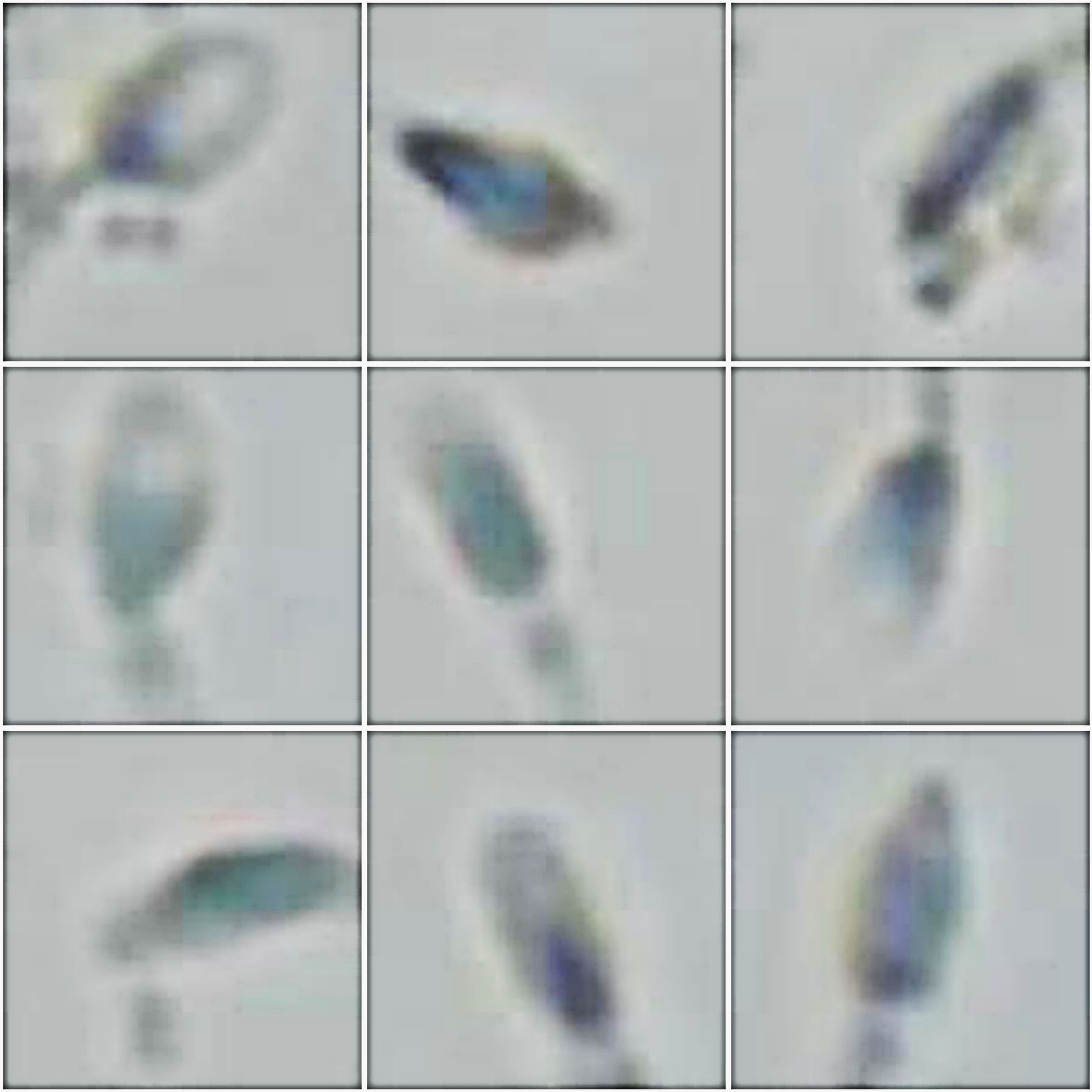 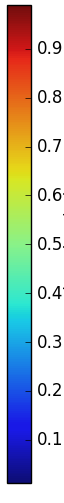 Higher 
Attention
Less 
Attention
Epoch
Blind Testing
Model Training
Dataset Collection
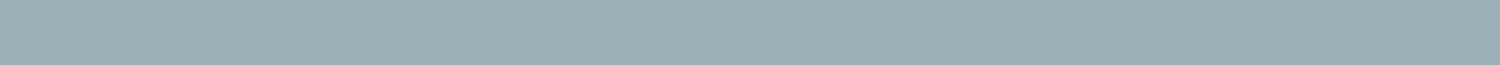 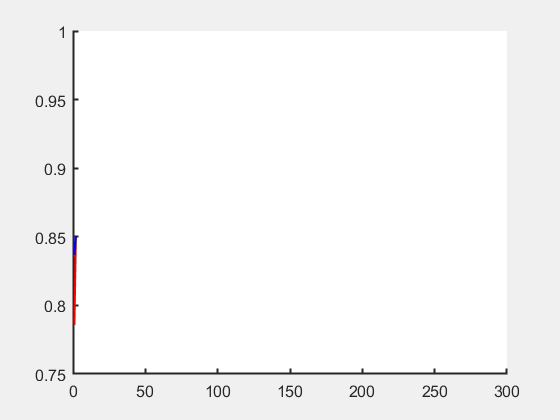 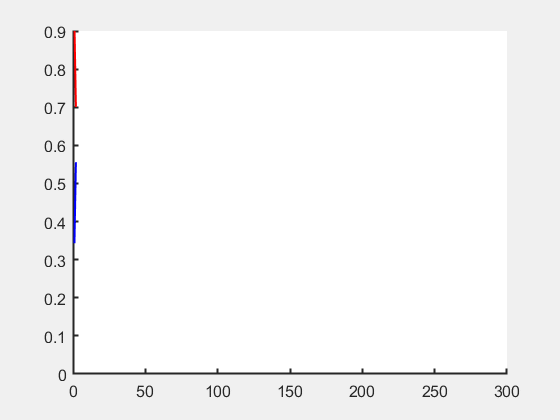 Loss
Accuracy
Training
Training
Validation
Validation
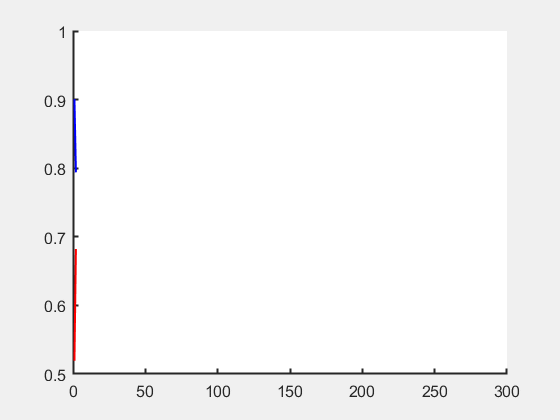 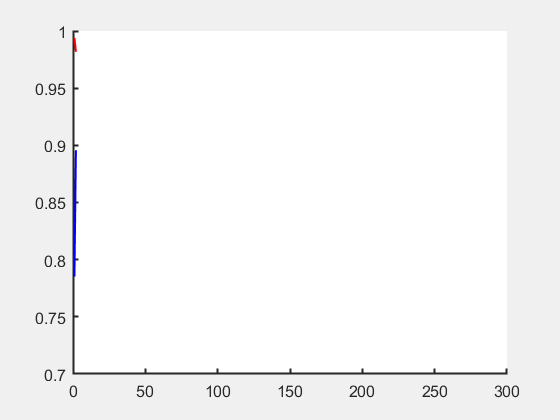 Specificity
Recall
Training 
Time
Blind Testing
Model Training
Dataset Collection
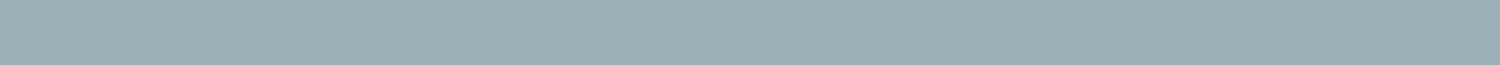 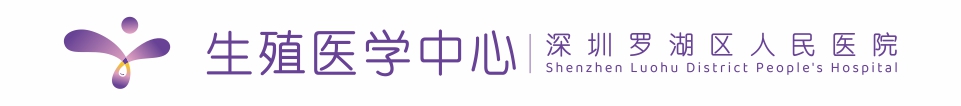 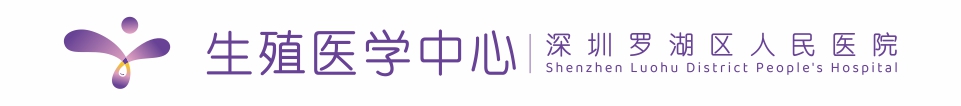 10 New Samples 
For Blind Testing
Reproductive Medicine Center
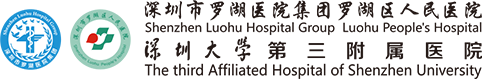 Blind Testing
Model Training
Dataset Collection
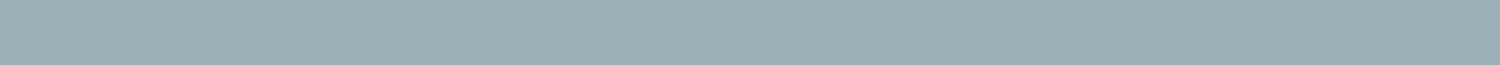 New Samples
Sperm Images
Ground Truth
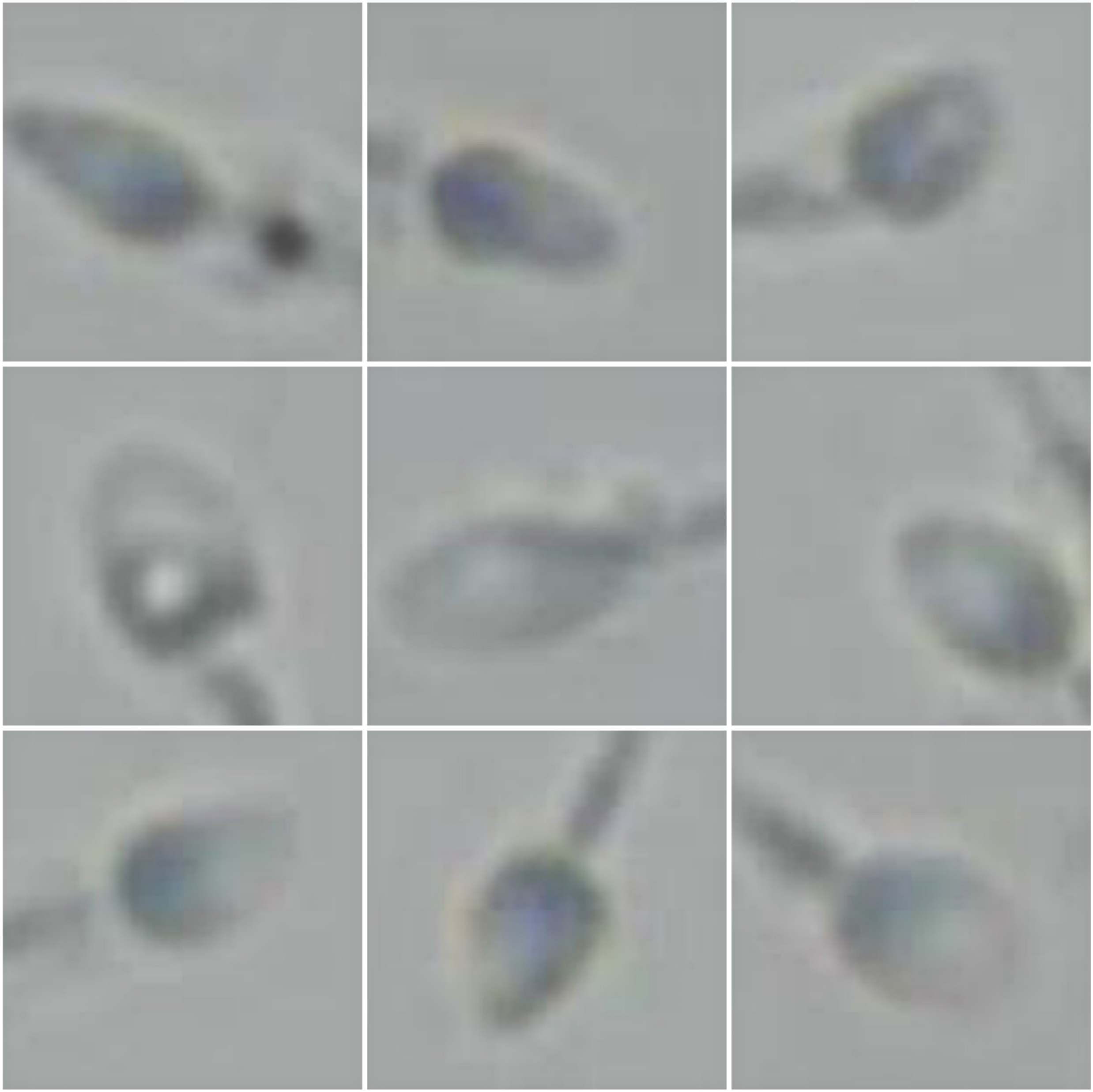 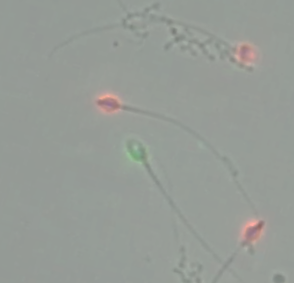 Vision Transformer
Model
Prediction
Result
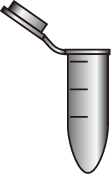 Blind Testing
Model Training
Dataset Collection
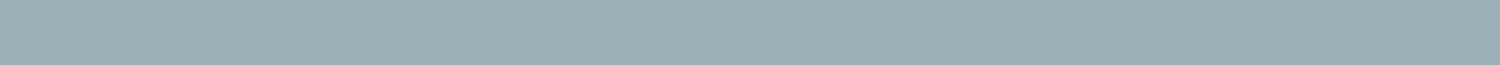 Blind Testing
Model Training
Dataset Collection
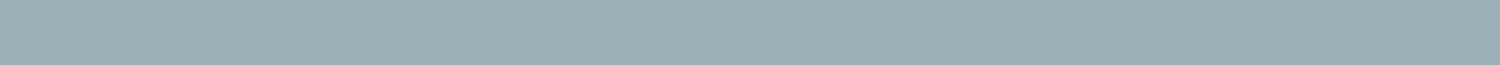 Blind Testing
Model Training
Dataset Collection
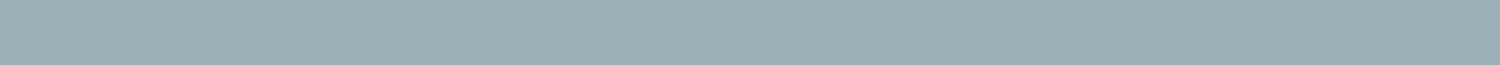 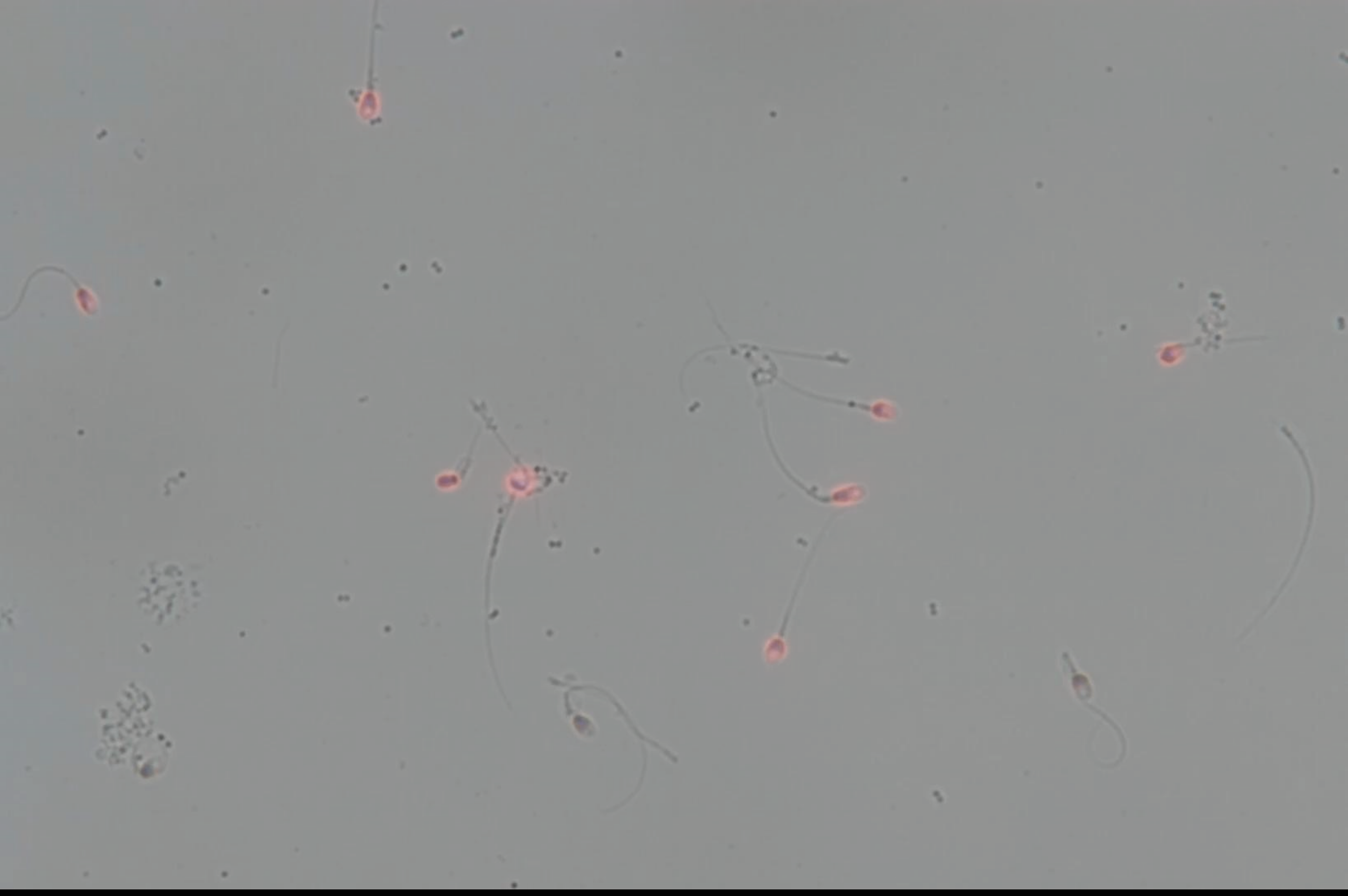 Model Prediction
Ground Truth
Blind Testing
Model Training
Dataset Collection
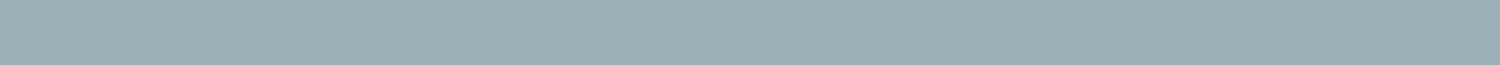 Model Performance
Blind Testing
Model Training
Dataset Collection
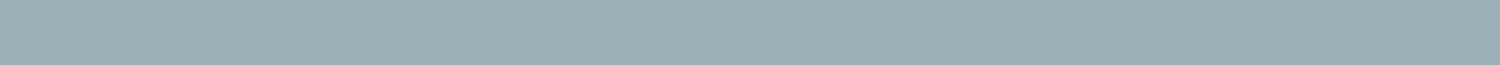 What Details Does The AI Model Pay Most Attention To?
Opening the Black Box
Blind Testing
Model Training
Dataset Collection
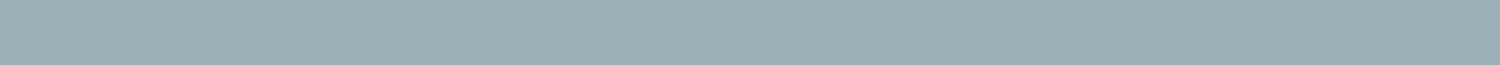 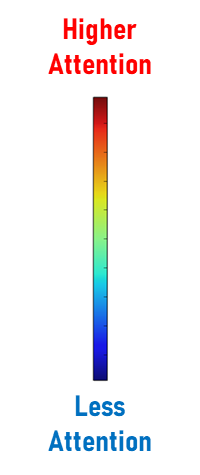 Blind Testing
Model Training
Dataset Collection
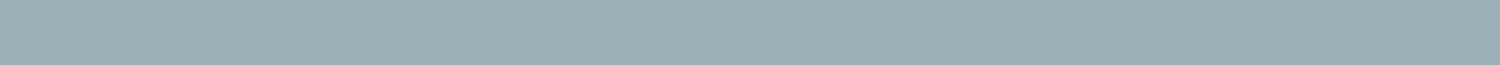 AI Model Pays More Attention to the Nucleus
All Dead Sperm
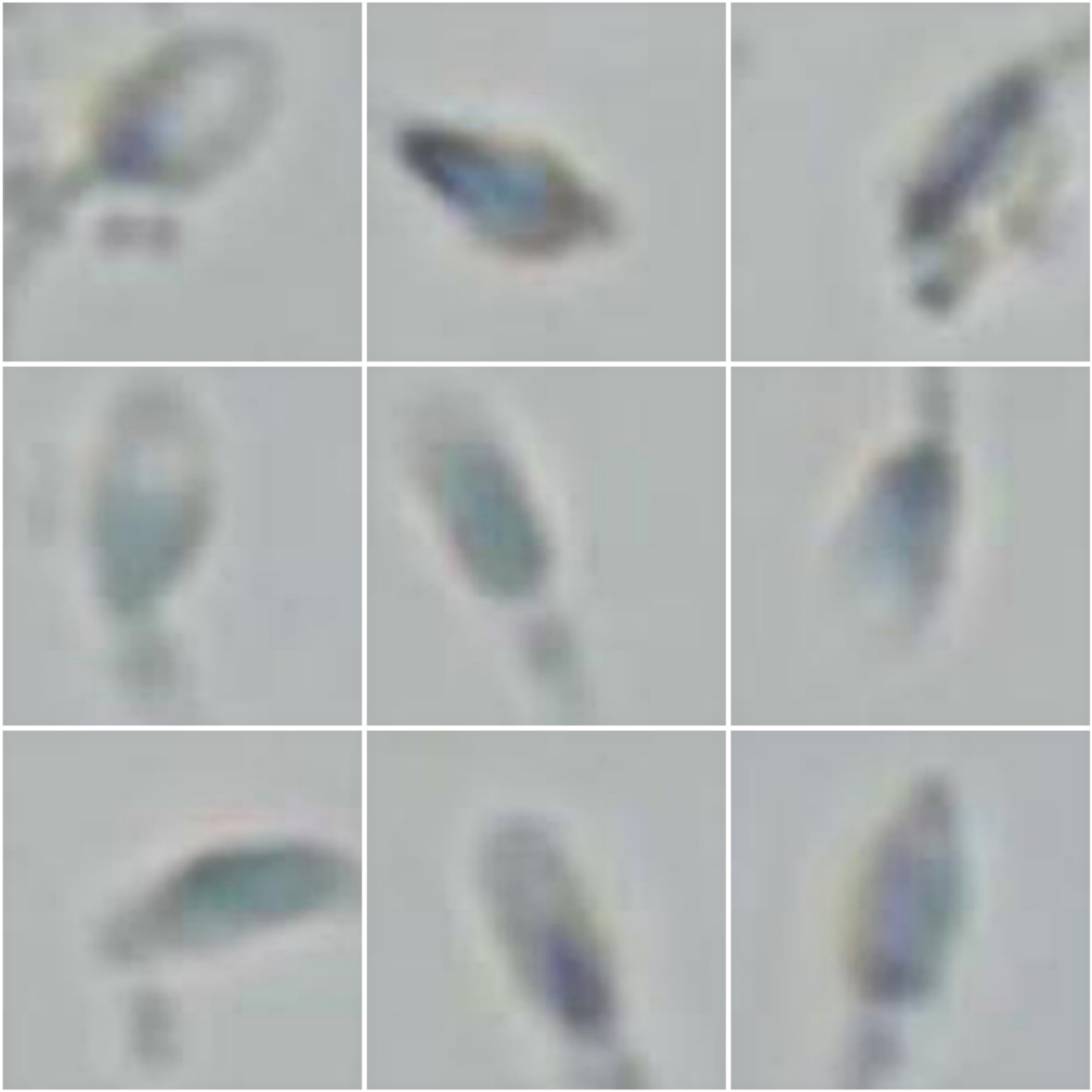 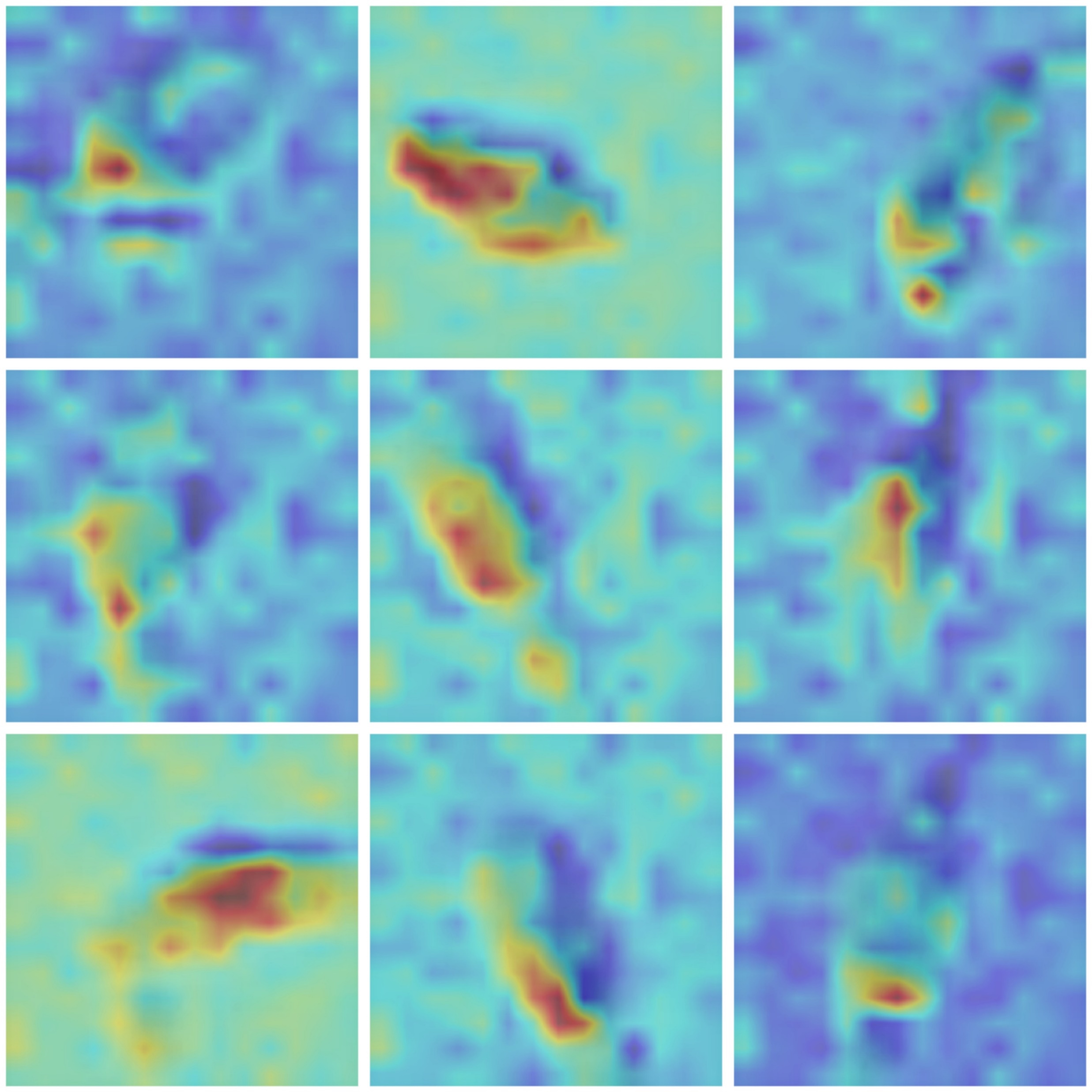 Higher 
Attention
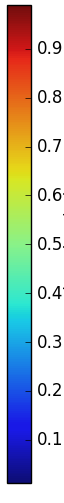 Less 
Attention
Blind Testing
Model Training
Dataset Collection
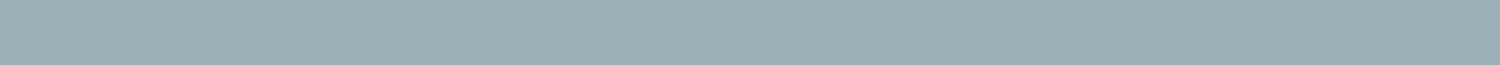 AI Model Pays More Attention to the Nucleus
All Live Sperm
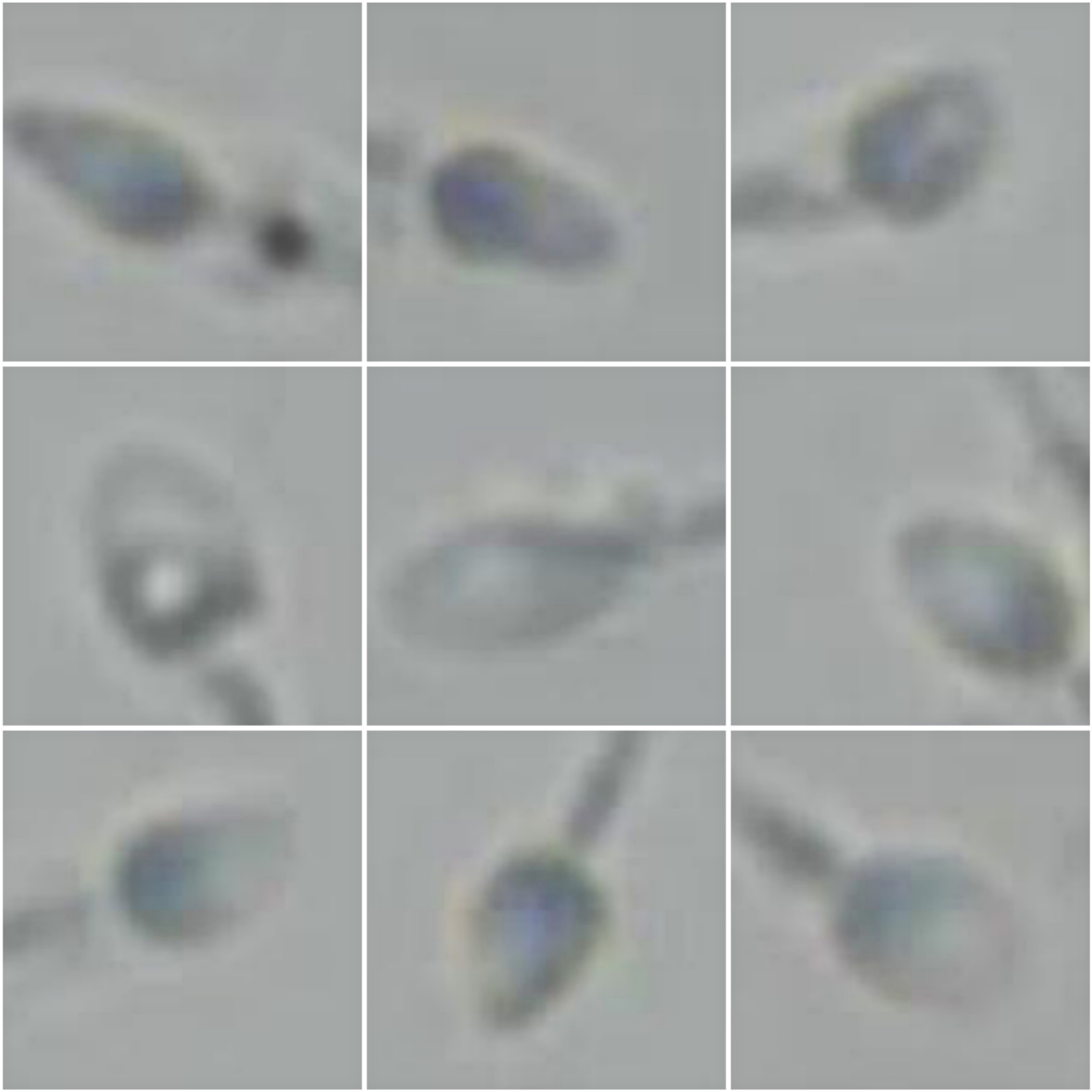 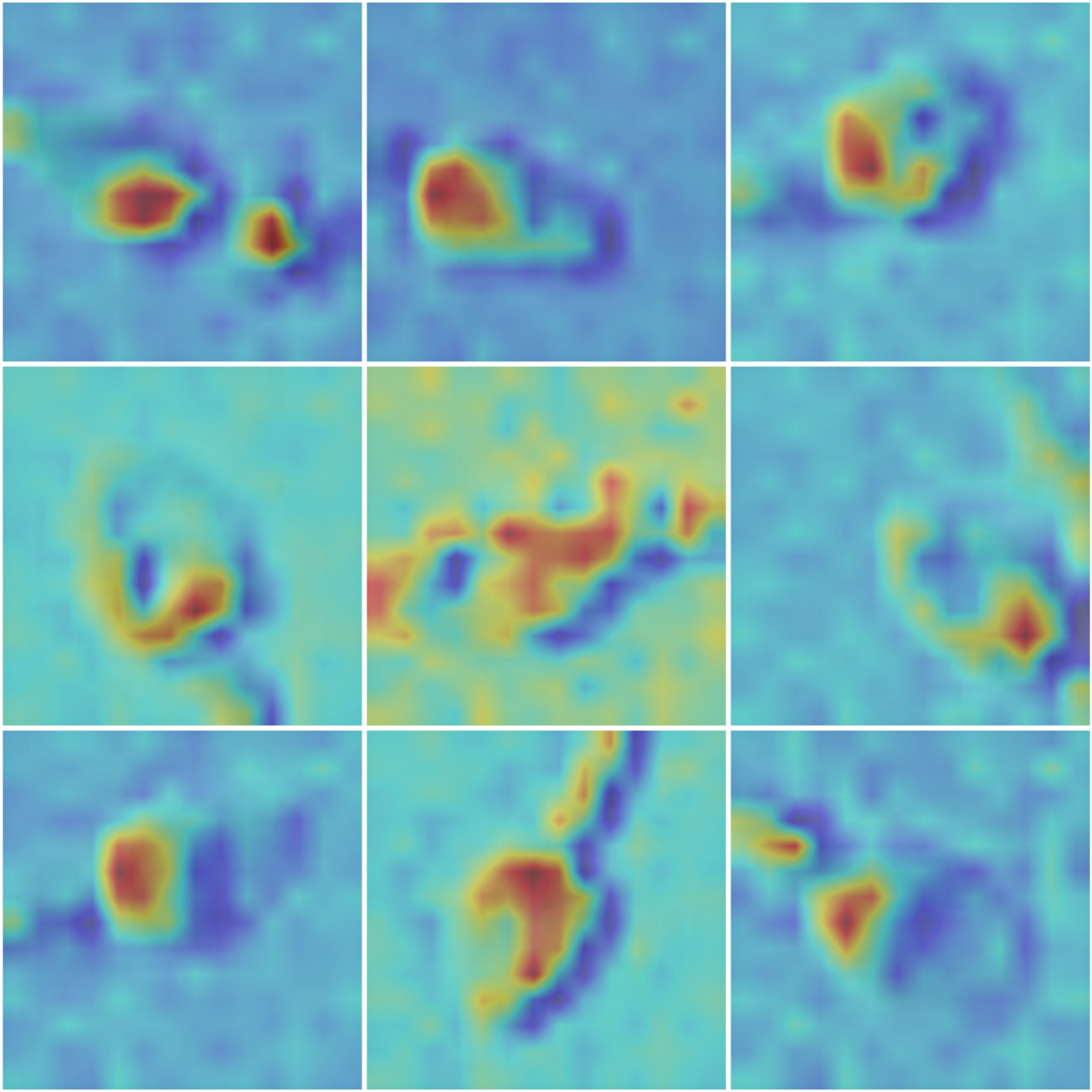 Higher 
Attention
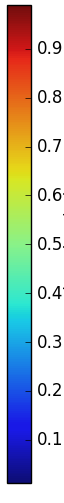 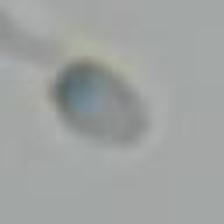 Less 
Attention
Blind Testing
Model Training
Dataset Collection
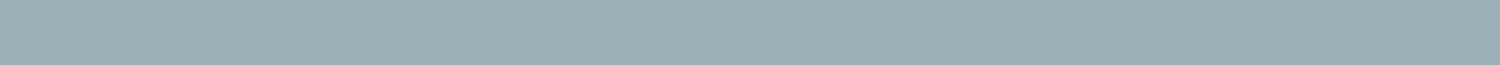 AI Model Pays More Attention to the Nucleus
All Dead Sperm
All Live Sperm
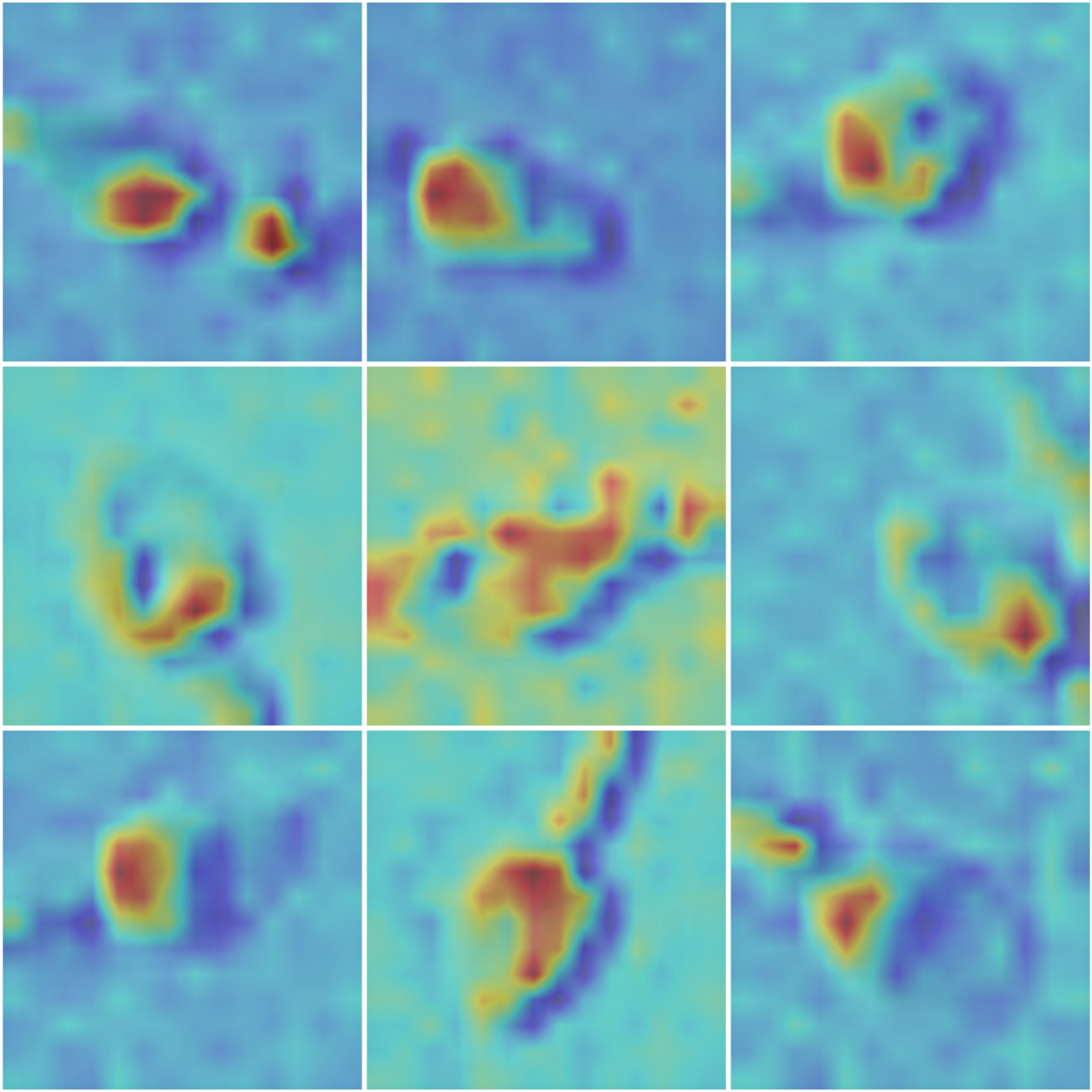 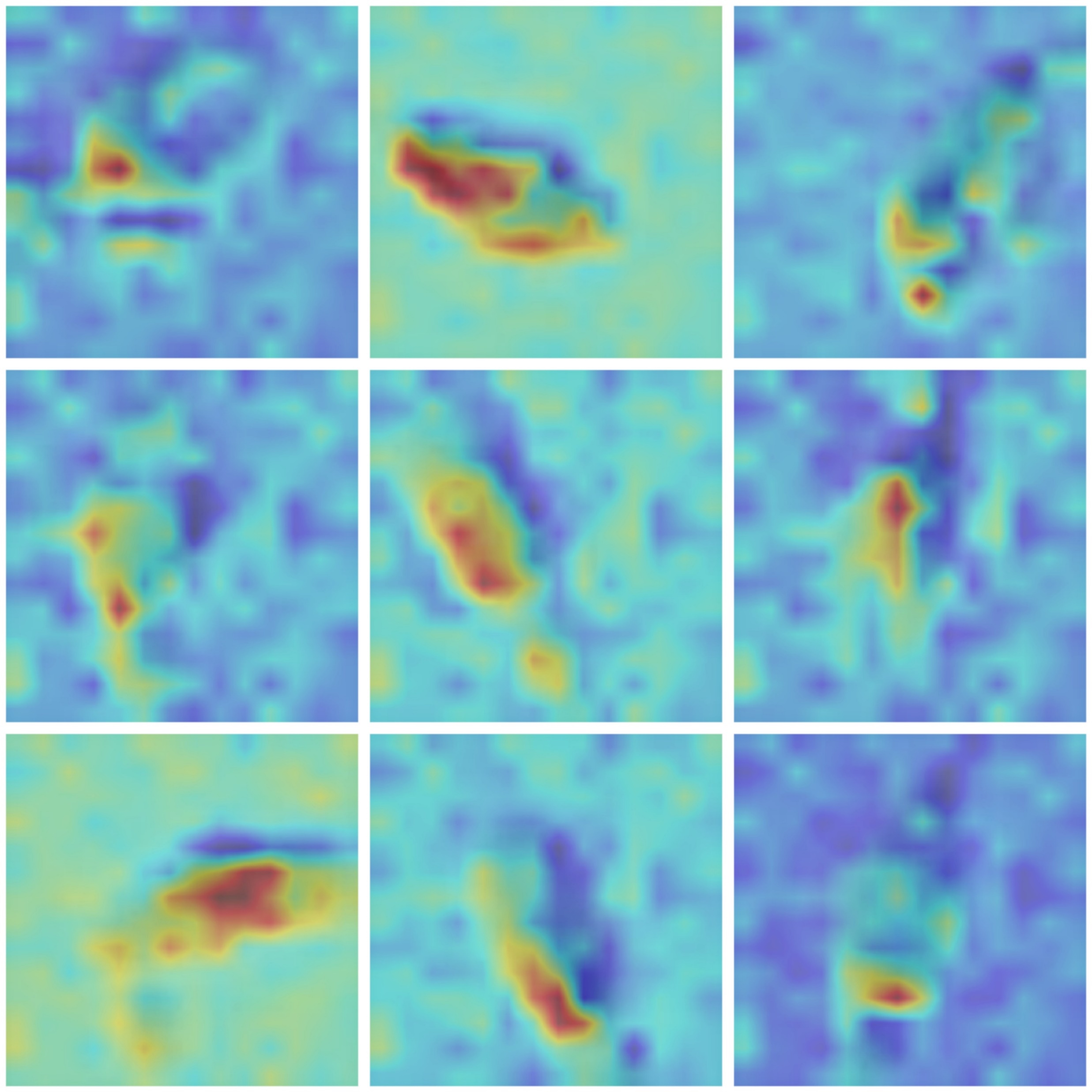 Higher 
Attention
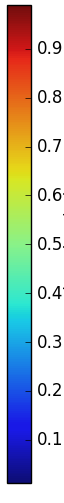 Less 
Attention
For live sperm, the attention is more concentrated
Blind Testing
Model Training
Dataset Collection
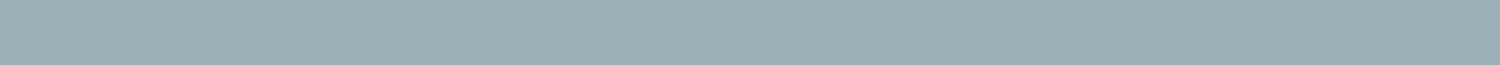 Potential Application Scenarios
Application Scenario: Picking Live Sperm for NOA Patients in ICSI
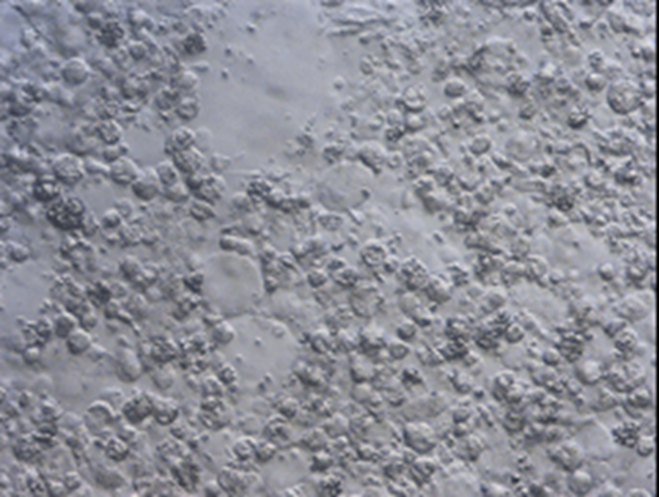 Surgical Sperm Retrieval
Tedious 
Repeated 
Cycles
TESA
TESE
MESE
Dead
PESA
Failed to find a viable sperm
Hypo-Osmotic 
Solution
Hypo-Osmotic 
Solution
Application Scenario: Picking Live Sperm for NOA patients in ICSI
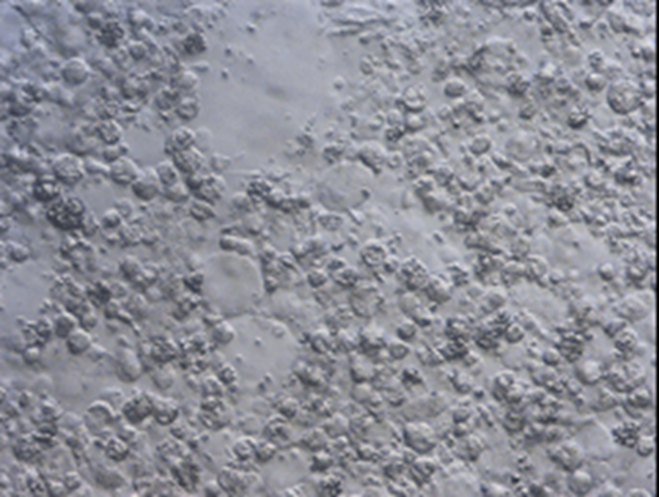 Vision Transformer
Model
Surgical Sperm Retrieval
TESA
TESE
MESE
PESA
Subsequent ICSI Treatments
Live Sperm 0.95
Finding a live sperm will be easier than ever
Application Scenario: Incorporating with CASA
Concentration
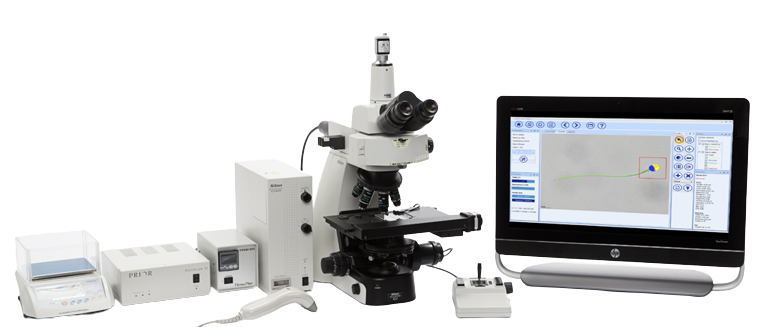 Morphology
Motility
Image Source: Microptic S.L.
CASA System
Instant Viability Result
Application Scenario: Incorporating with CASA
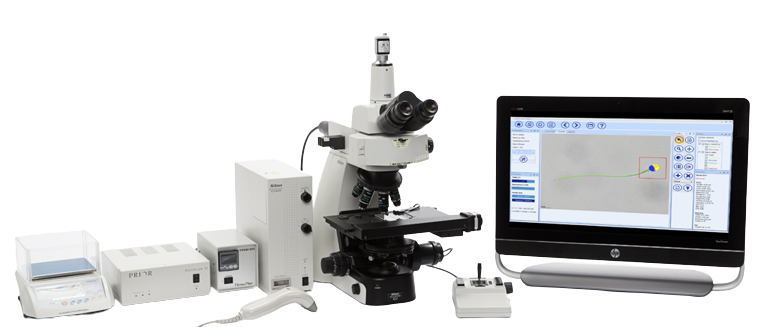 Concentration
Morphology
Motility
Vision Transformer
Model
Instant Viability Result
Summary
Proof-of-Concept
Microscopic images of sperm cells contain viability information
AI model (Vision Transformer) extracted such information

   Accuracy: 94.9% 

   Attention on cell nucleus

   Clinical trials are underway
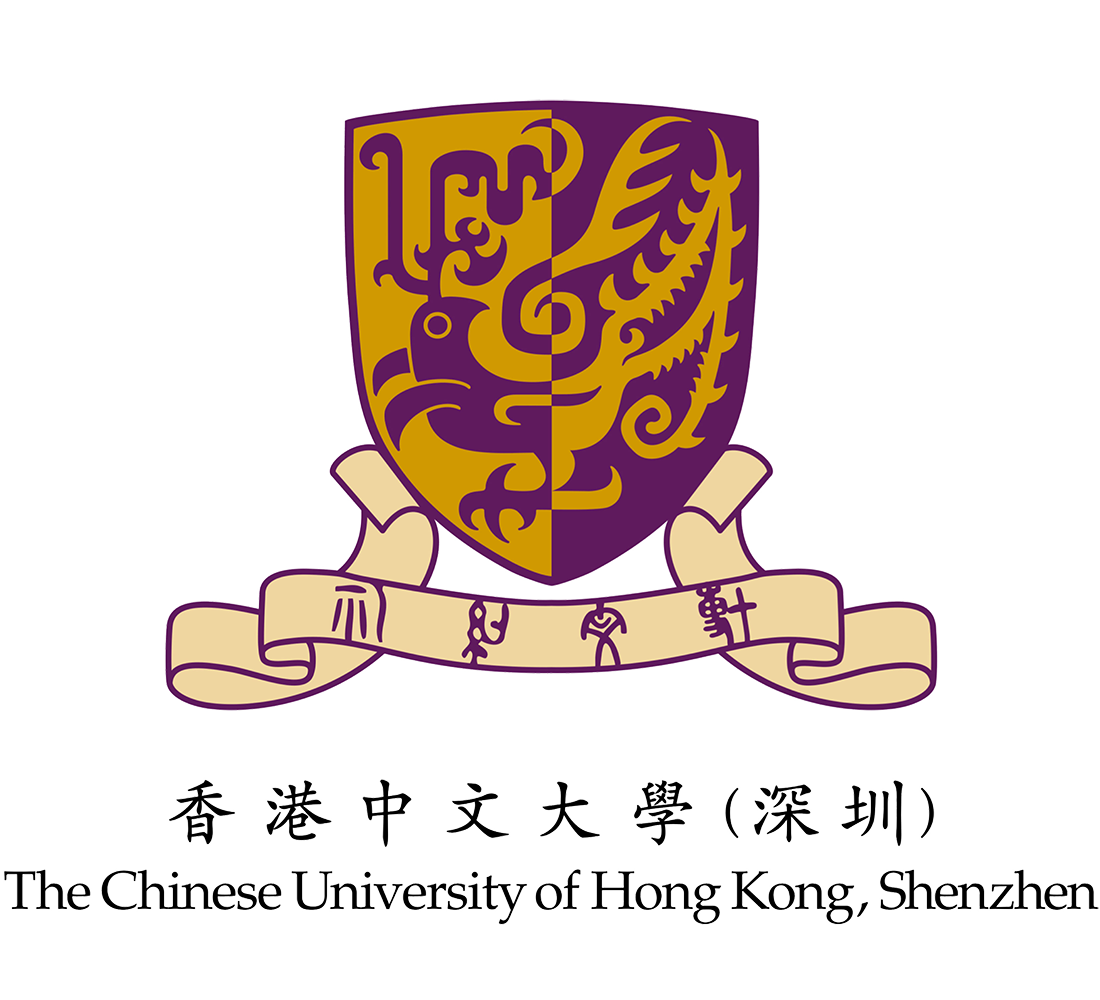 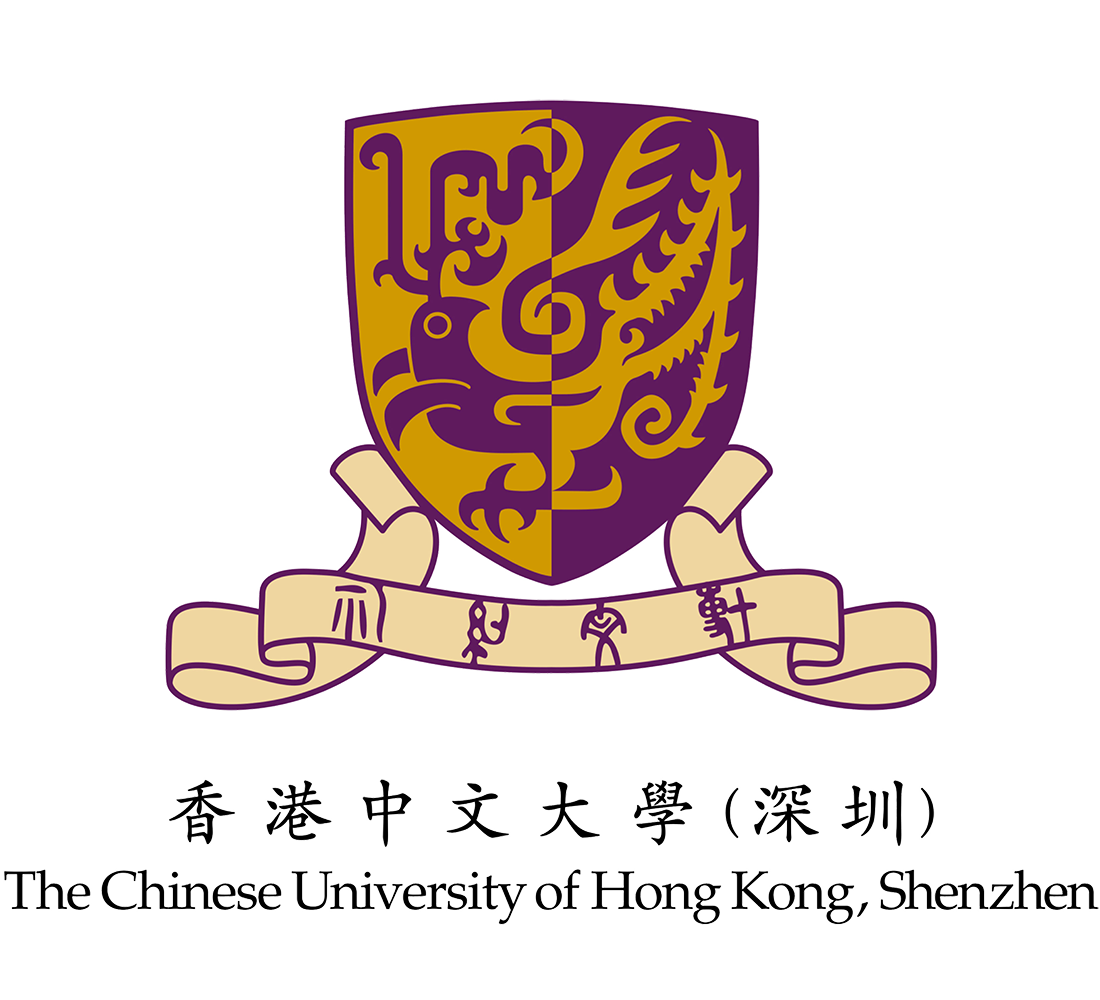 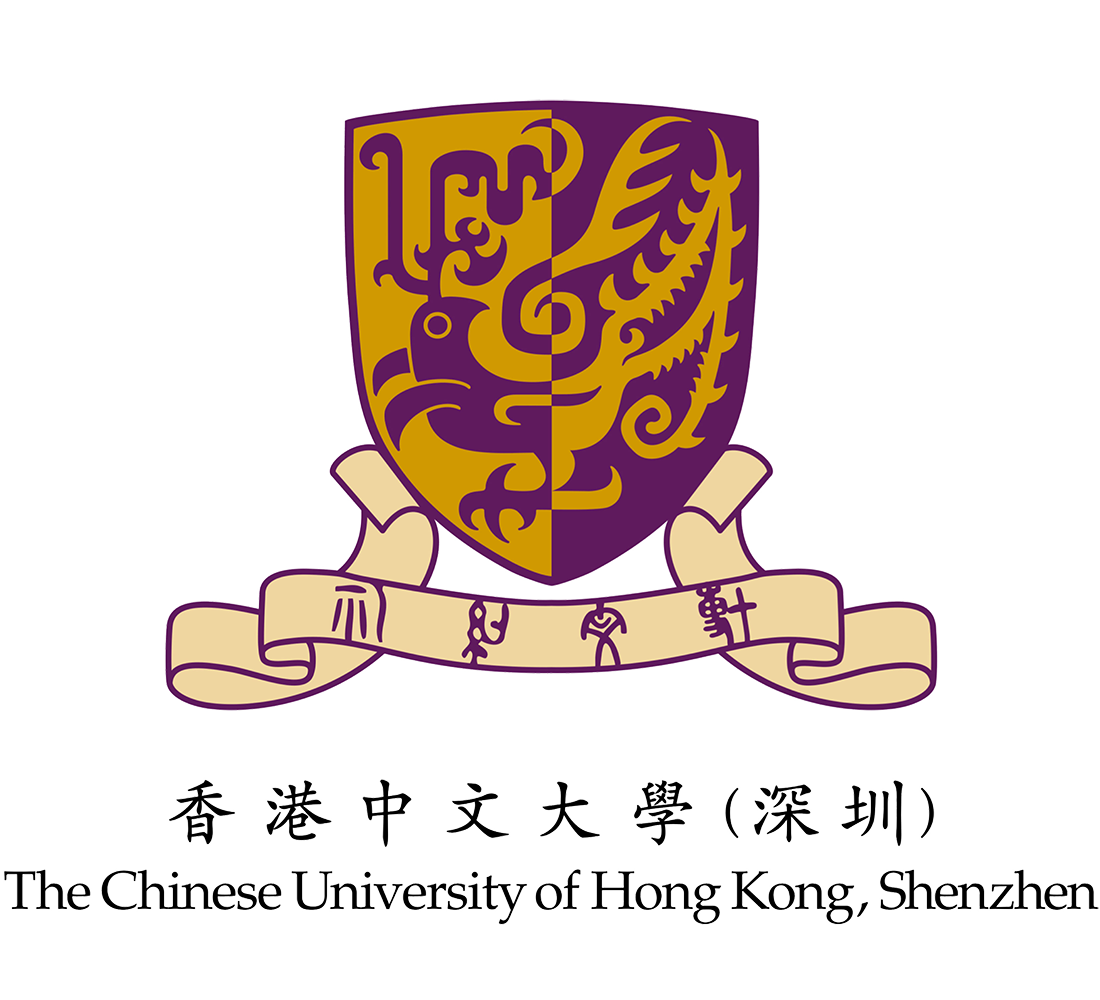 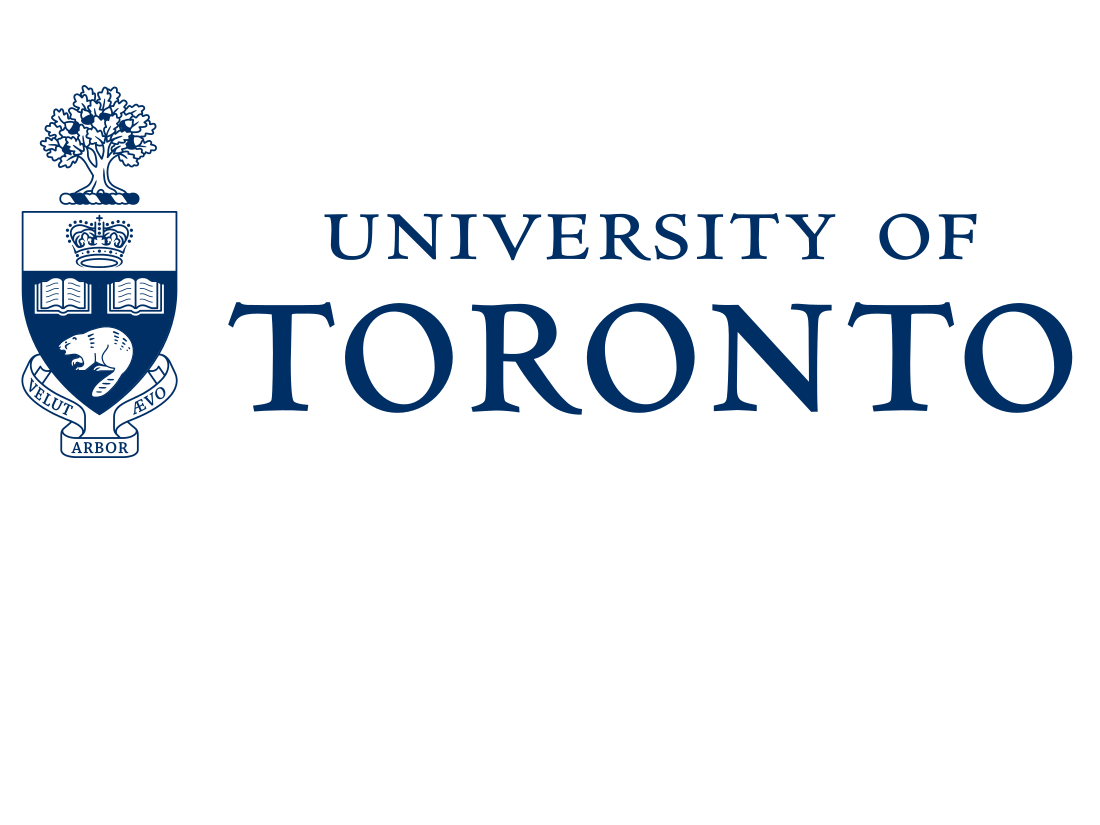 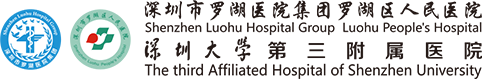